Asthma
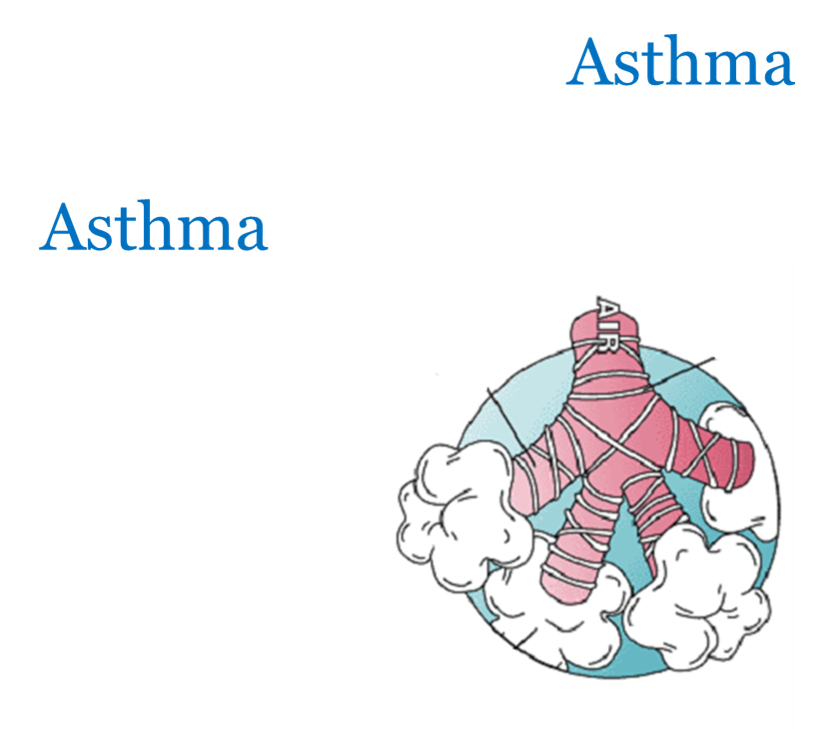 Asthma
Asthma
Doç Dr H.Tekin Nacaroğlu
Çocuk İmmünolojisi ve Allerji Hastalıkları
Definition of asthma
Asthma is a heterogeneous disease, usually characterized by chronic airway inflammation. 

It is defined by the history of respiratory symptoms such as wheeze, shortness of breath, chest tightness and cough that vary over time and in intensity, together with variable expiratory airflow limitation.
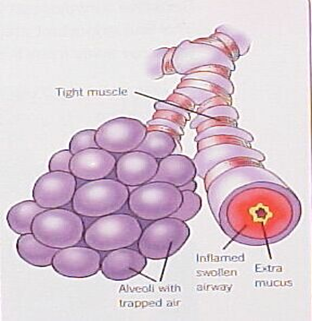 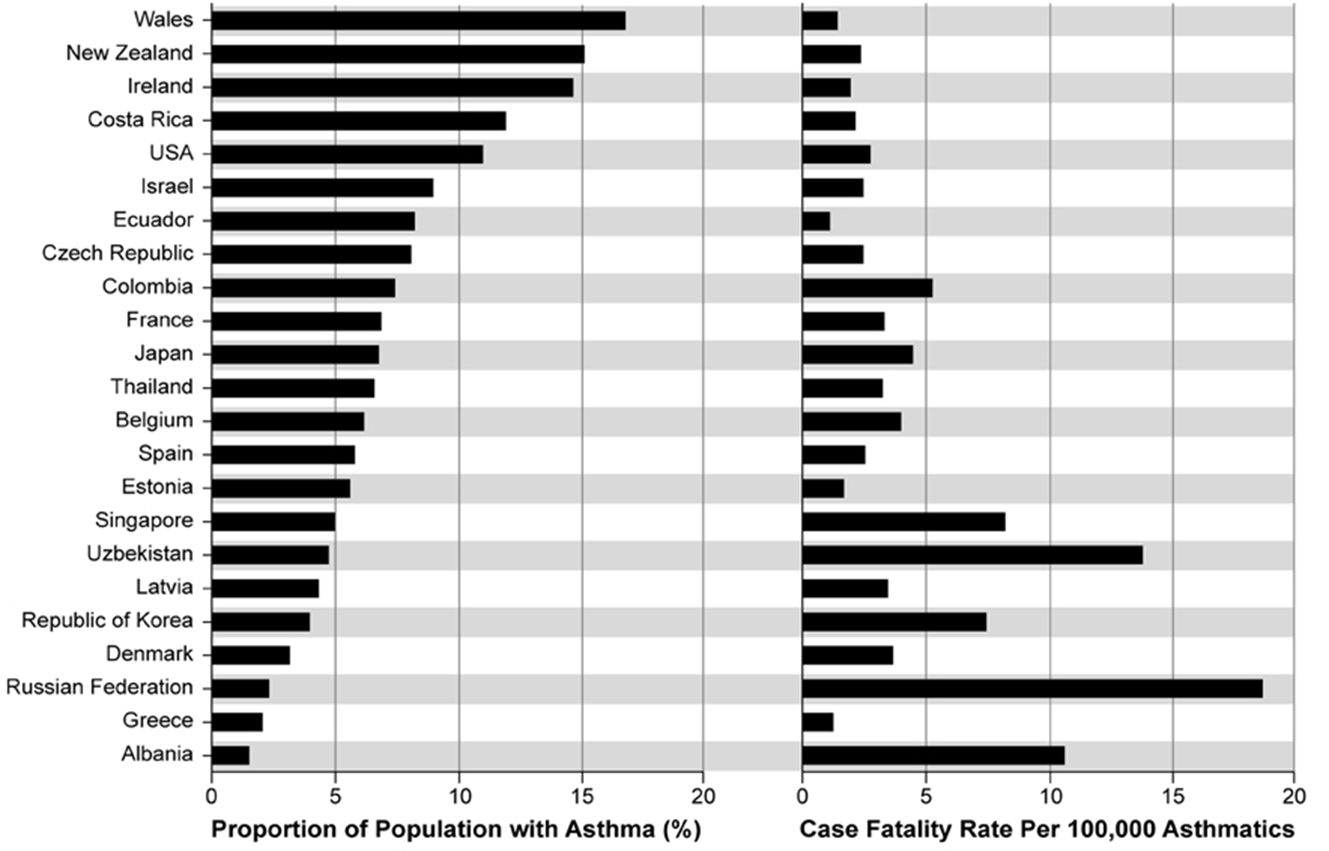 [Speaker Notes: Türkiye; Çocuk %5-10]
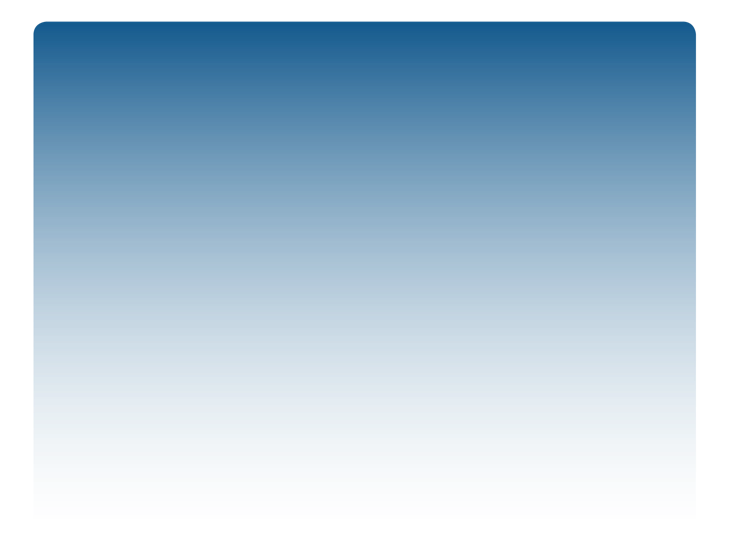 G INA
lobal 
 itiative for 
sthma
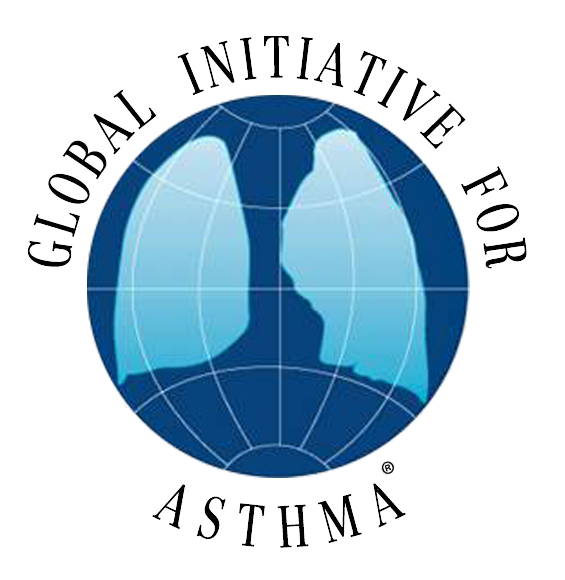 © Global Initiative for Asthma
Prevalence of asthma in children aged 13-14 years
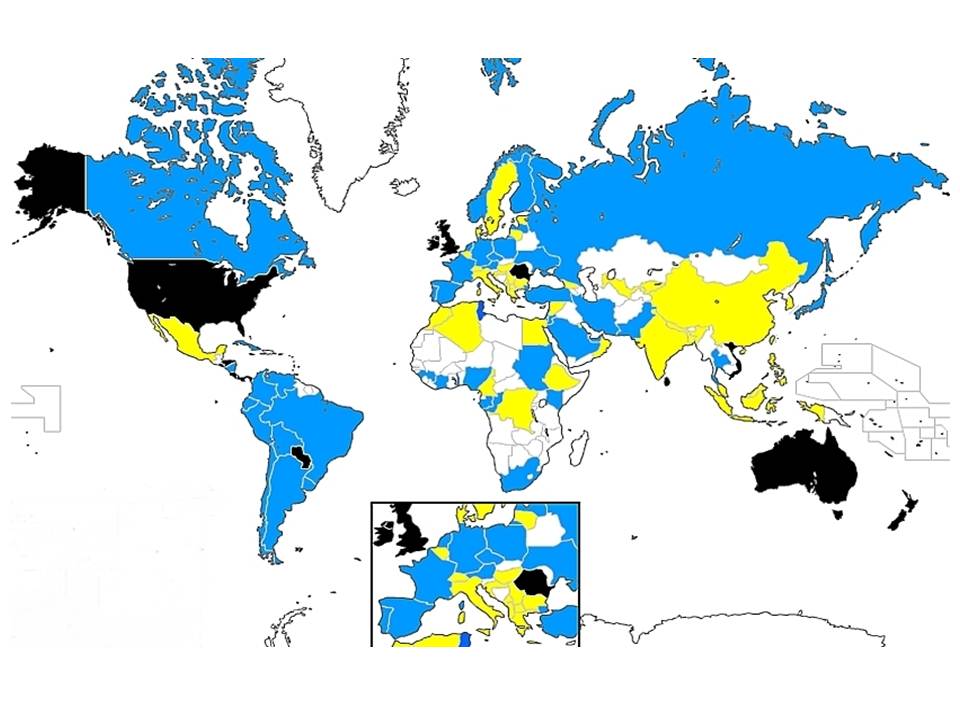 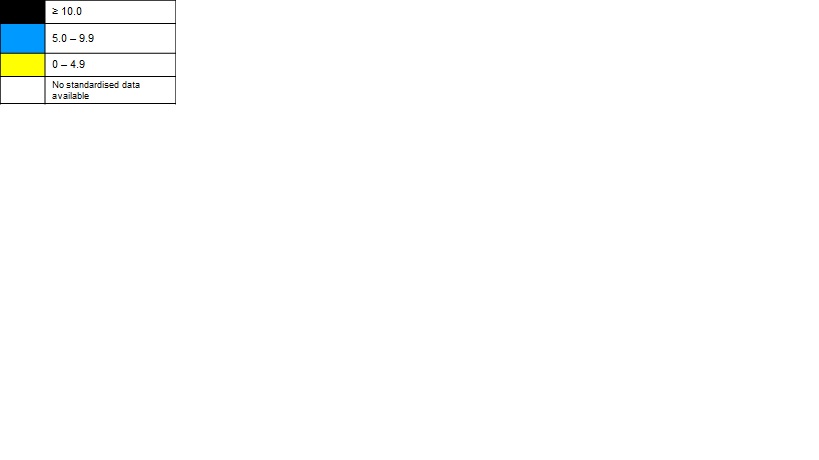 © Global Initiative for Asthma
GINA 2017
Mechanisms: Asthma Inflammation
Inducers
Allergens, chemical sensitizers
Air pollution, viruses, occupational exposures
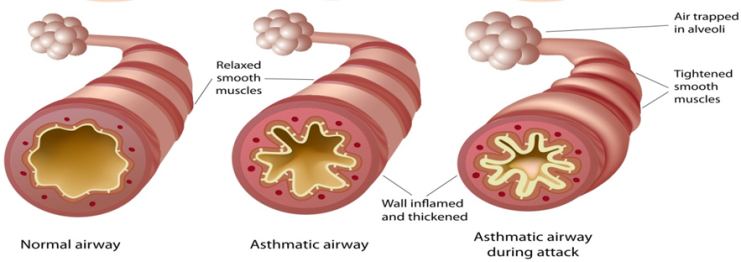 Inflammation
Airway
Hyperresponsiveness
Airflow Limitation
Symptoms
Cough, Wheeze, Chest tightness
Dyspnea
Triggers
Allergens, exercise, cold air, SO2
particulates
Airway pathology in asthma
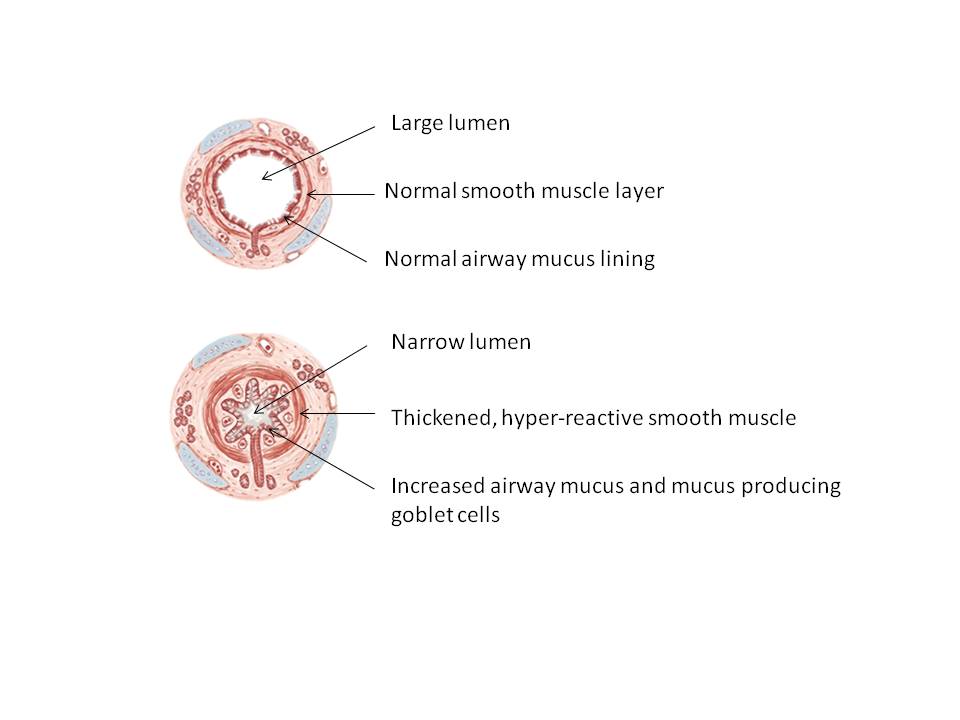 [Speaker Notes: This is the result of chronic inflammation – the airway appears like a chronic wound – think of it like a leg ulcer – hypertrophied, hyper-sensitive, mucousy]
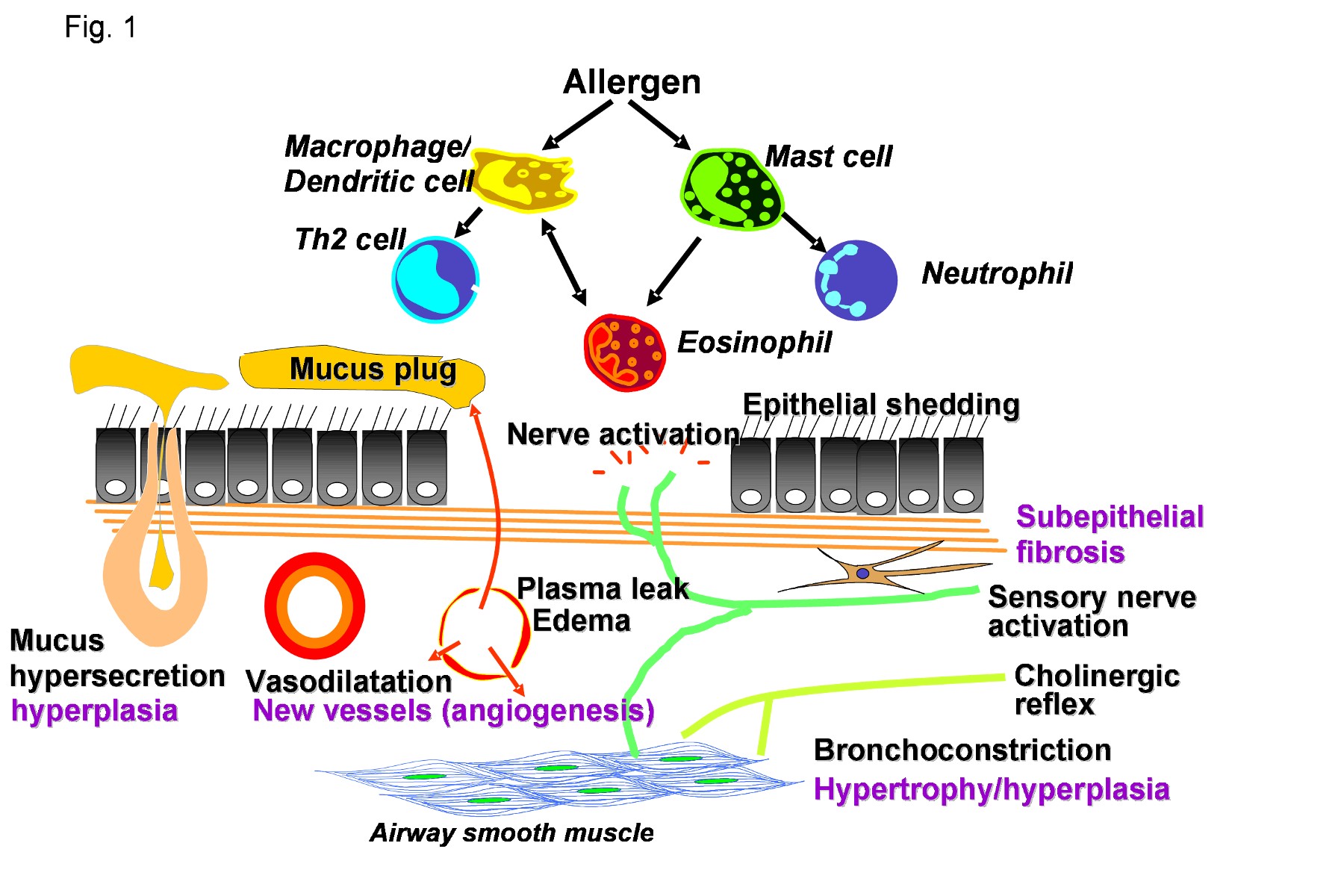 Asthma Inflammation: Cells and Mediators
Source:  Peter J. Barnes, MD
Asthma Inflammation: Cells and Mediators
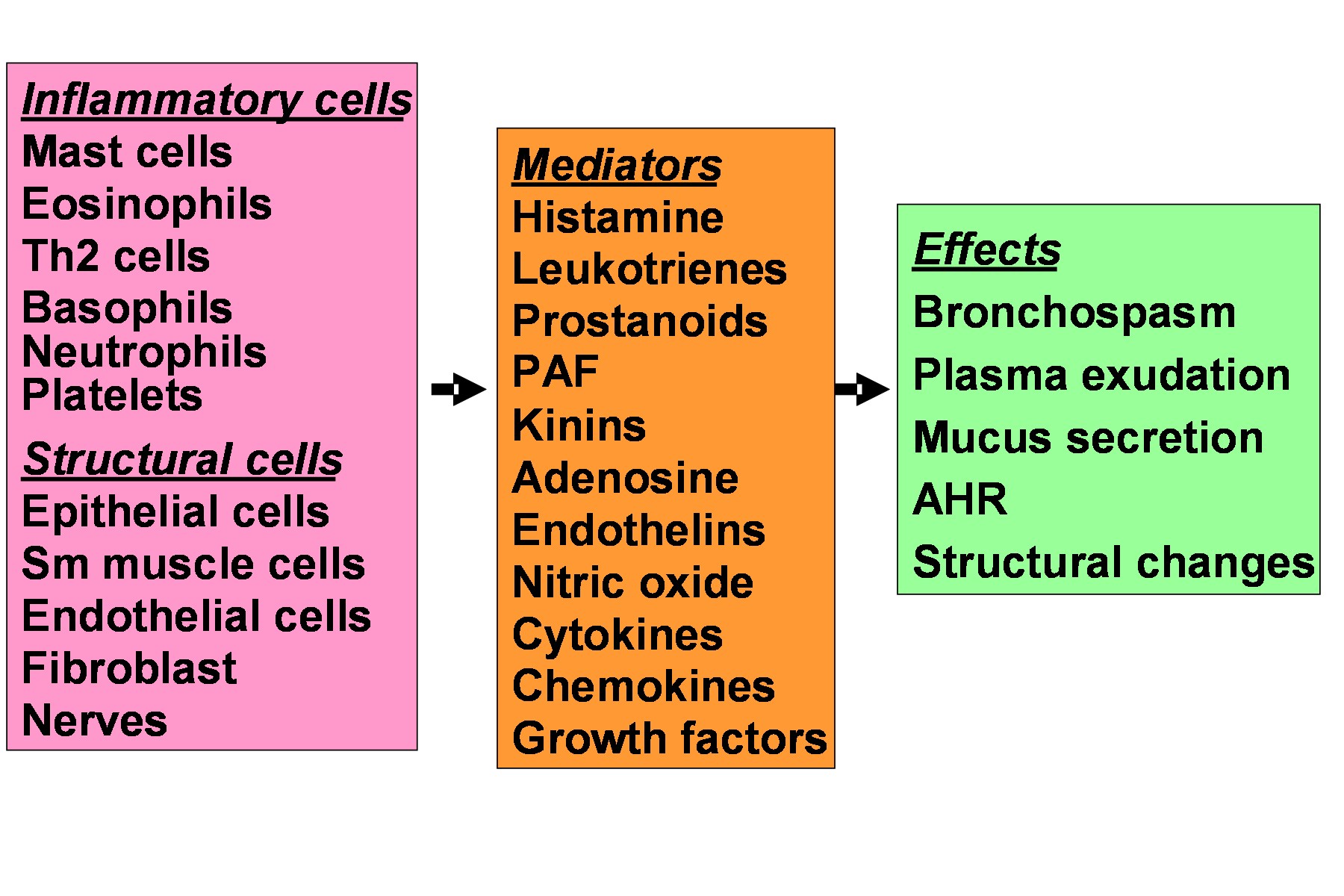 Source:  Peter J. Barnes, MD
Diagnosis of asthma
The diagnosis of asthma should be based on:
A history of characteristic symptom patterns 
Evidence of variable airflow limitation, from bronchodilator reversibility testing or other tests 
Document evidence for the diagnosis in the patient’s notes, preferably before starting controller treatment
It is often more difficult to confirm the diagnosis after treatment has been started
Asthma is usually characterized by airway inflammation and airway hyperresponsiveness, but these are not necessary or sufficient to make the diagnosis of asthma.
GINA 2017
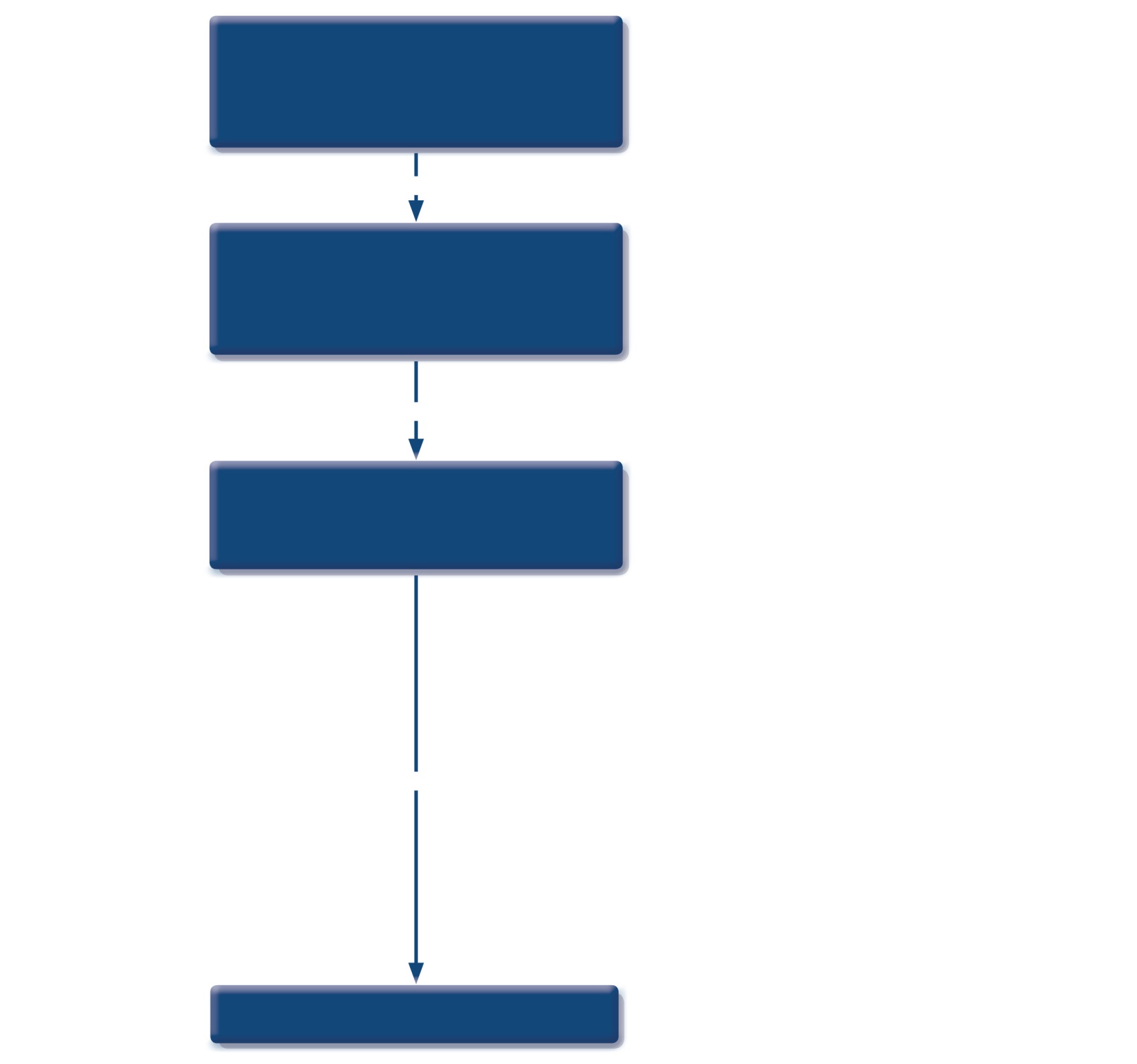 Patient with respiratory symptoms
Are the symptoms typical of asthma?
YES
Detailed history/examination for asthma
History/examination supports asthma diagnosis?
YES
Perform spirometry/PEF with reversibility test
Results support asthma diagnosis?
YES
Treat for ASTHMA
GINA 2017
© Global Initiative for Asthma
Patient with respiratory symptoms
Are the symptoms typical of asthma?
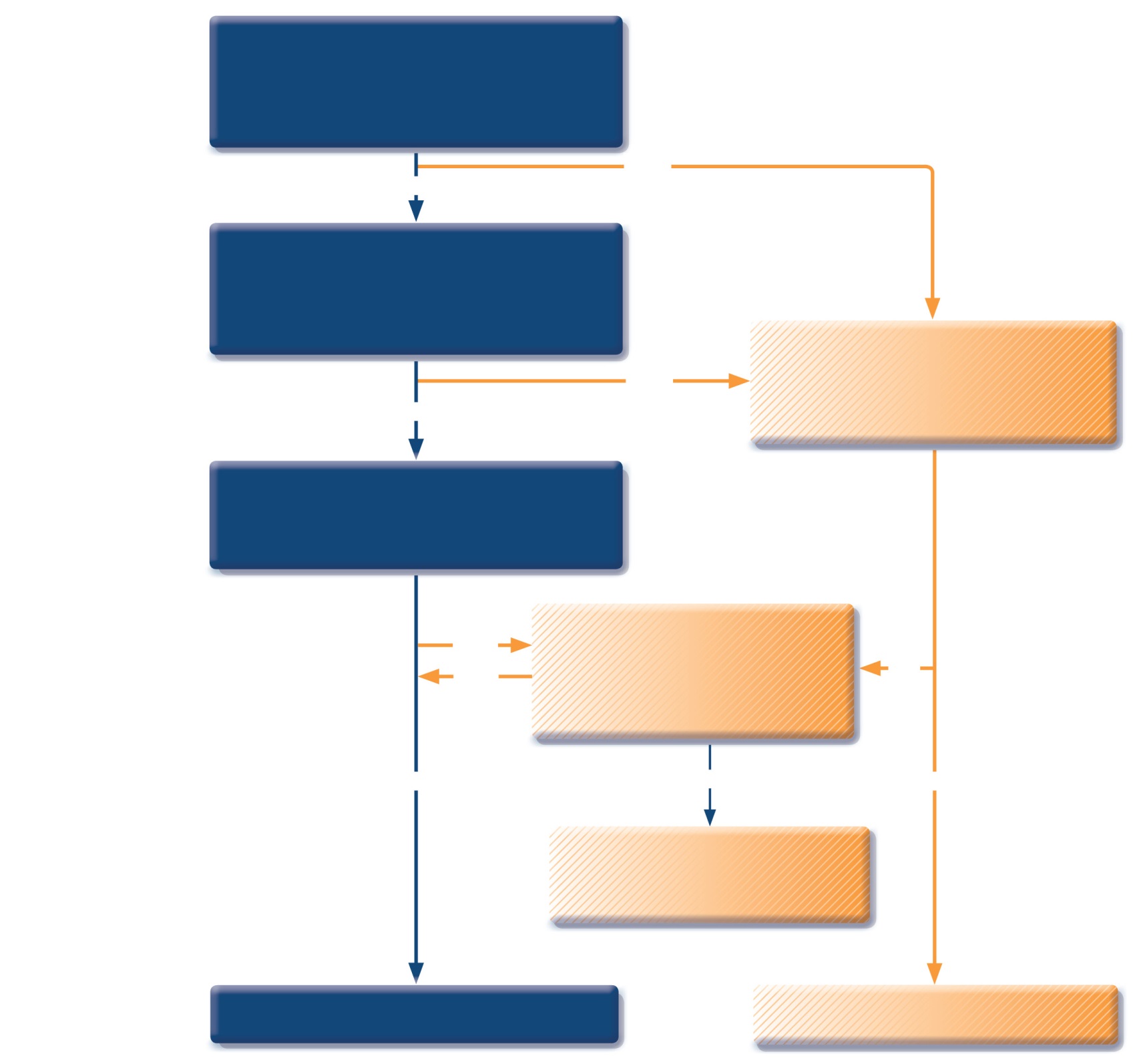 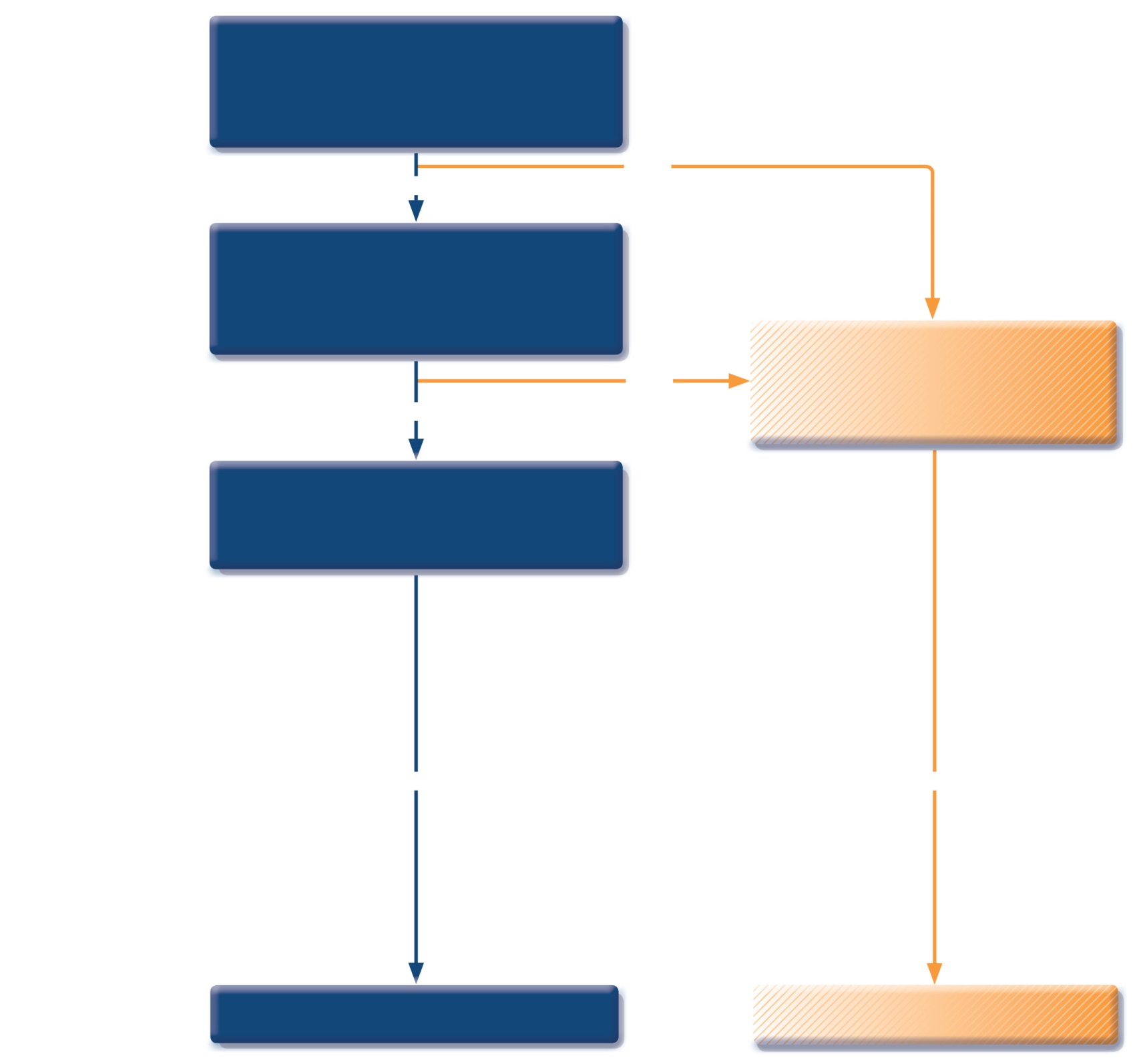 NO
YES
Detailed history/examination for asthma
History/examination supports asthma diagnosis?
Further history and tests for alternative diagnoses
Alternative diagnosis confirmed?
NO
YES
Perform spirometry/PEF with reversibility test
Results support asthma diagnosis?
YES
YES
Treat for alternative diagnosis
Treat for ASTHMA
GINA 2017
© Global Initiative for Asthma
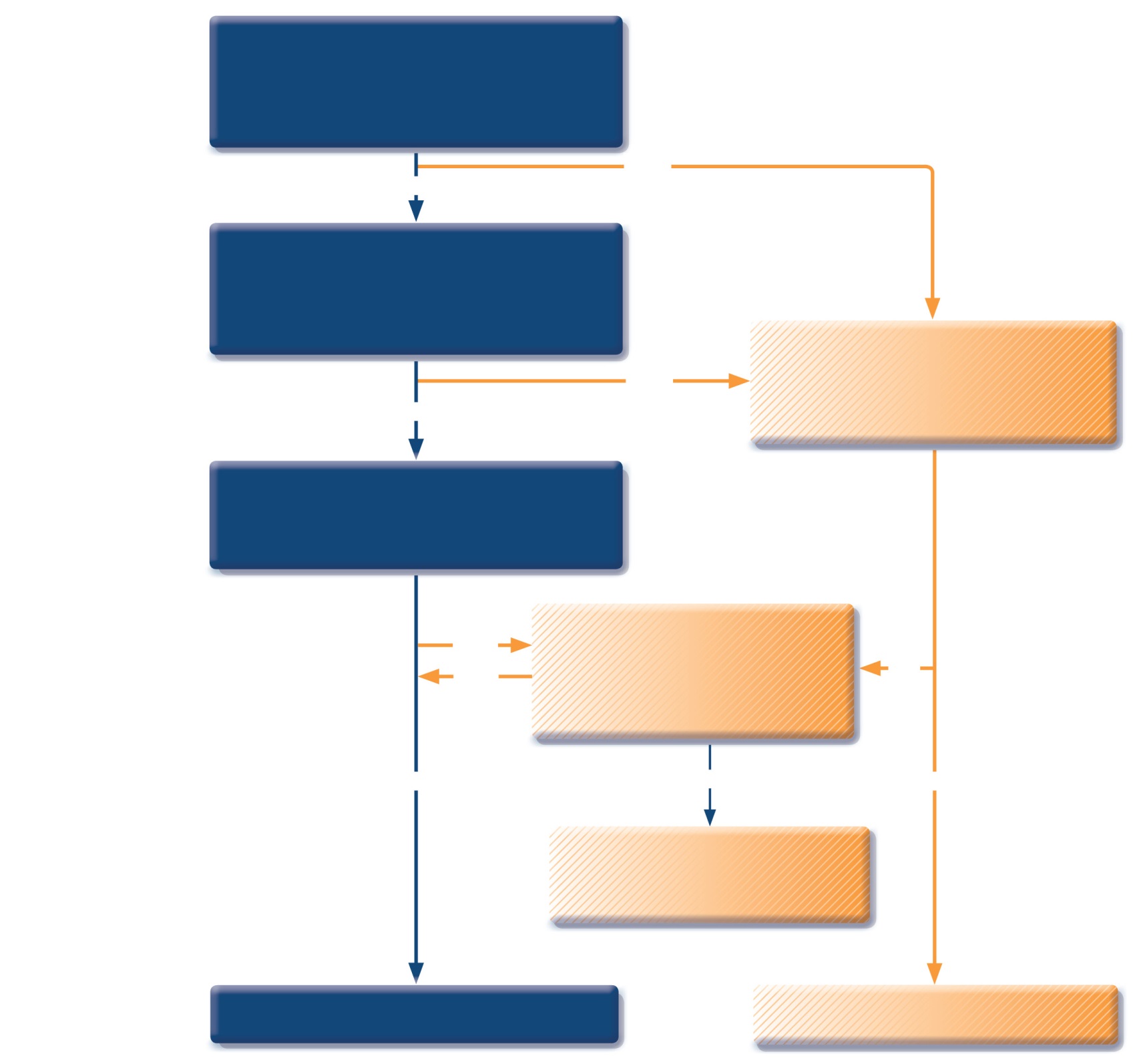 Patient with respiratory symptoms
Are the symptoms typical of asthma?
NO
YES
Detailed history/examination for asthma
History/examination supports asthma diagnosis?
Further history and tests for alternative diagnoses
Alternative diagnosis confirmed?
NO
YES
Perform spirometry/PEF with reversibility test
Results support asthma diagnosis?
Repeat on another occasion or arrange other tests
Confirms asthma diagnosis?
NO
NO
YES
NO
YES
YES
Consider trial of treatment for most likely diagnosis, or refer for further investigations
Treat for alternative diagnosis
Treat for ASTHMA
GINA 2017
© Global Initiative for Asthma
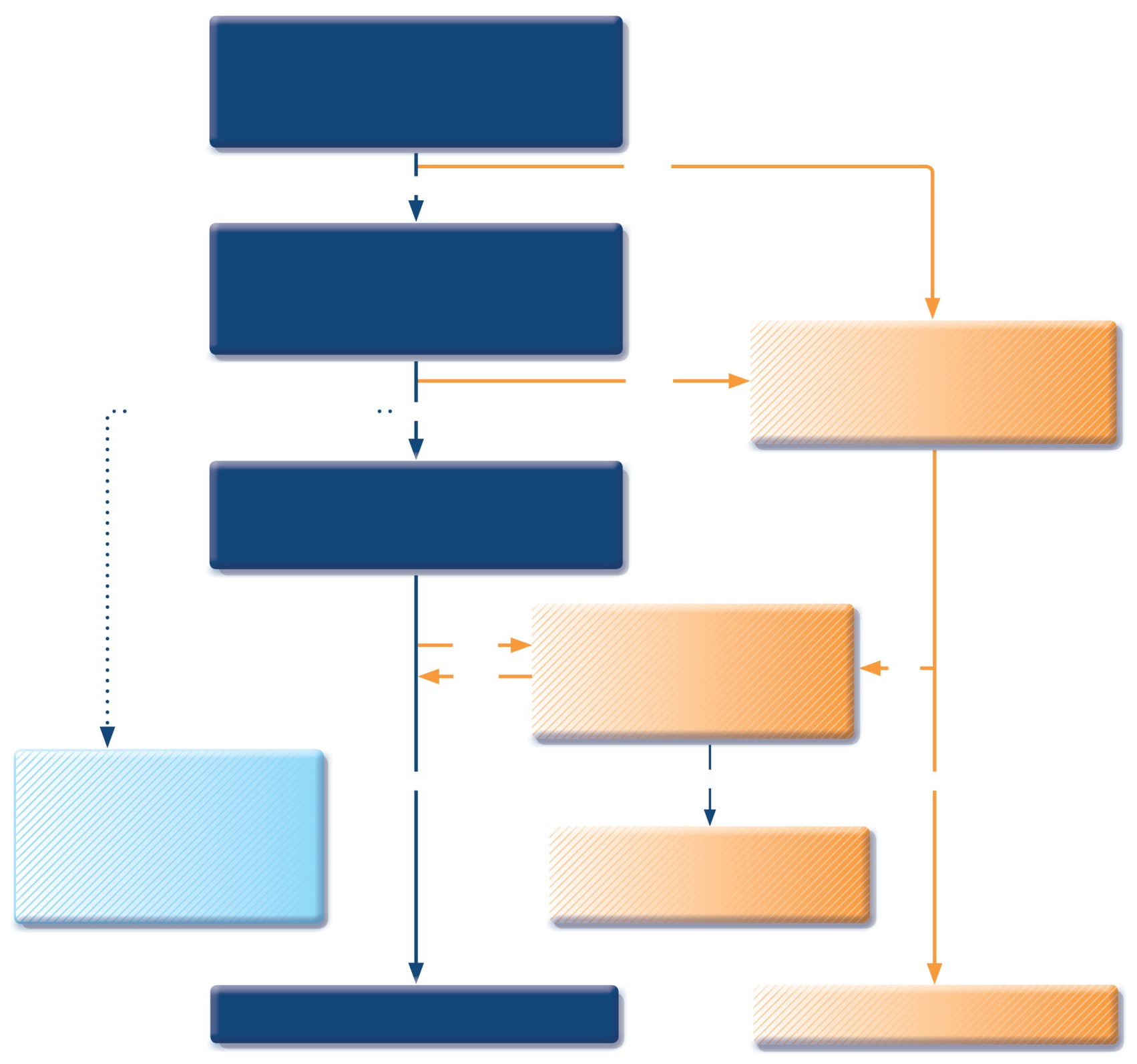 Patient with respiratory symptoms
Are the symptoms typical of asthma?
NO
YES
Detailed history/examination for asthma
History/examination supports asthma diagnosis?
Further history and tests for alternative diagnoses
Alternative diagnosis confirmed?
NO
Clinical urgency, and other diagnoses unlikely
YES
Perform spirometry/PEF with reversibility test
Results support asthma diagnosis?
Repeat on another occasion or arrange other tests
Confirms asthma diagnosis?
NO
NO
YES
NO
Empiric treatment with ICS and prn SABA
Review response
Diagnostic testing within 1-3 months
YES
YES
Consider trial of treatment for most likely diagnosis, or refer for further investigations
Treat for alternative diagnosis
Treat for ASTHMA
GINA 2017)
© Global Initiative for Asthma
Diagnosis of asthma – symptoms
Increased probability that symptoms are due to asthma if:
More than one type of symptom (wheeze, shortness of breath, cough, chest tightness)
Symptoms often worse at night or in the early morning
Symptoms vary over time and in intensity
Symptoms are triggered by viral infections, exercise, allergen exposure, changes in weather, laughter, irritants such as car exhaust fumes, smoke, or strong smells
Decreased probability that symptoms are due to asthma if:
Isolated cough with no other respiratory symptoms
Chronic production of sputum
Shortness of breath associated with dizziness, light-headedness or peripheral tingling
Chest pain
Exercise-induced dyspnea with noisy inspiration (stridor)
GINA 2017
UPDATED 2017
Features suggesting asthma
GINA 2017, Box 6-2
Diagnosis of asthmaPhysical examination
It is about exacerbations of the disease.
Normal breath sound as well as expiratory or inspiratory rhonchi
Silent lung, hiperinflation, cyanosis, tachycardia, usage of supporting breath muscles
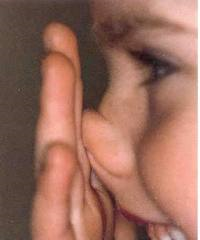 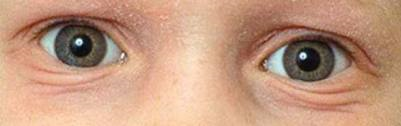 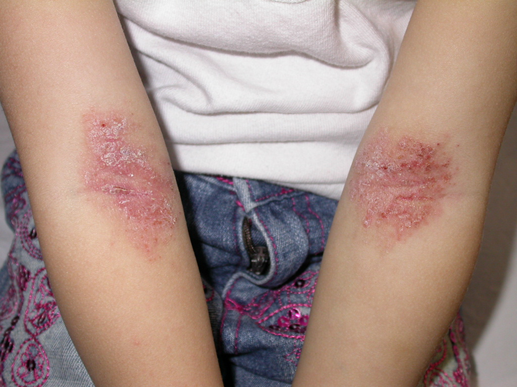 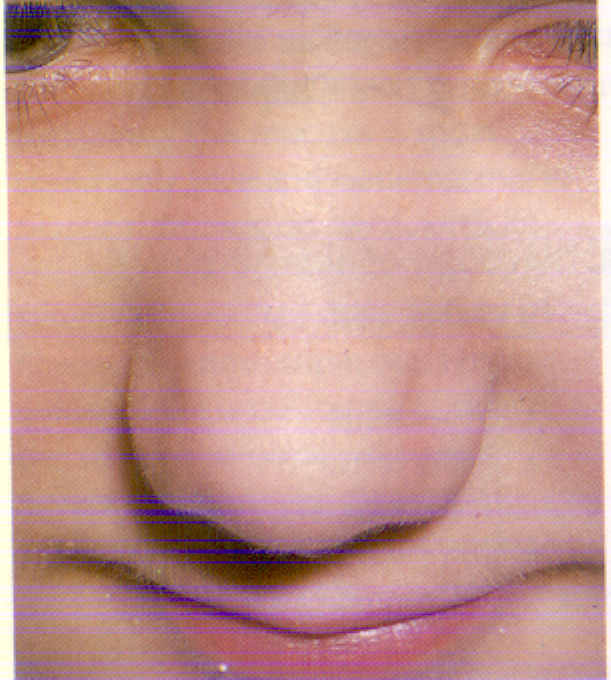 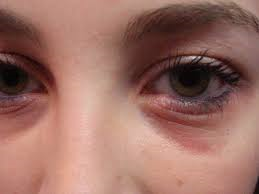 Physical examination
Diagnosis of asthma
Determination of atopy

Eosinophils
IgE, RAST: measures specific IgE, 
Skin Prick Test
Diagnosis of asthma
Eosinophils

EOS >%4, absolute number of eosinophils>450 mm3
Not specific for asthma.
Eosinophilia in sputum and nasal secretion supports asthma.
Evaluating blood, sputum or nasal secretion eosinophilia levels are not rutin.
Diagnosis of asthma
RAST: measures specific IgE

less sensitive than skin prick
More expensive
Useful in pt.s who can’t d/c antihistamines or w/skin condition
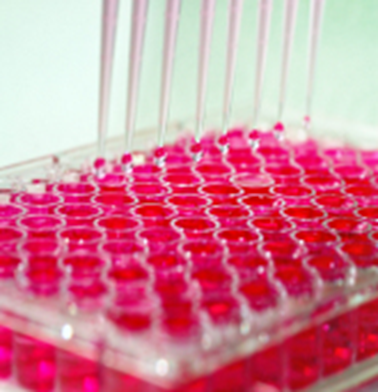 Diagnosis of asthma
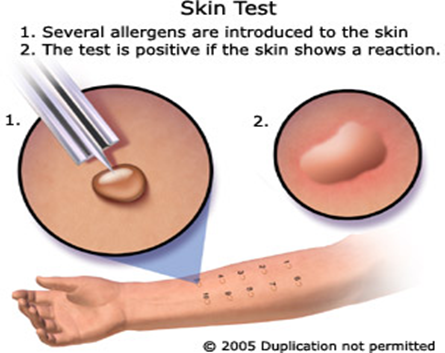 Skin Prick Test


Cheap
Quickly
Reliable
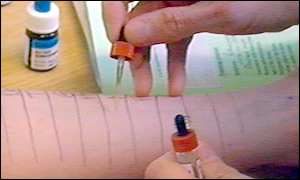 Diagnosis of asthma – variable airflow limitation
Confirm presence of airflow limitation
Document that FEV1/FVC is reduced (at least once, when FEV1 is low)
FEV1/ FVC ratio is normally >0.75 – 0.80 in healthy adults, and >0.90 in children
Confirm variation in lung function is greater than in healthy individuals
The greater the variation, or the more times variation is seen, the greater probability that the diagnosis is asthma
Excessive bronchodilator reversibility (adults: increase in FEV1 >12% and >200mL; children: increase >12% predicted)
Excessive diurnal variability from 1-2 weeks’ twice-daily PEF monitoring (daily amplitude x 100/daily mean, averaged)
Significant increase in FEV1 or PEF after 4 weeks of controller treatment
If initial testing is negative:
Repeat when patient is symptomatic, or after withholding bronchodilators
Refer for additional tests (especially children ≤5 years, or the elderly)
GINA 2017
Typical spirometric tracings
Flow
Volume
Normal
FEV1
Asthma (after BD)
Normal
Asthma (before BD)
Asthma (after BD)
Asthma (before BD)
1
2
3
4
5
6
Volume
Time (seconds)
Note:  Each FEV1 represents the highest of three reproducible measurements
GINA 2017
Common differential diagnoses of asthma in children
Common differential diagnoses of asthma in children
GINA 2017
When do we think asthma?
Symptoms at neonatal age
Cyanosis with feeding
Vomiting  with feeding
Growth reterdation 
Persistant suppurative cough
Stridor
Chest deformity
Clubbing finger
Local or persistant auscultation findings
Local or persistant radiologic findings
Asthma Treatment
Goals of asthma management
Asthma Drug Therapy
Children ≤5 years Asthma Treatment
Children >5 years Asthma Treatment
Goals of asthma management
The long-term goals of asthma management are
Symptom control: to achieve good control of symptoms and maintain normal activity levels
Risk reduction: to minimize future risk of exacerbations, fixed airflow limitation and medication side-effects
Achieving these goals requires a partnership between patient and their health care providers
Ask the patient about their own goals regarding their asthma
Good communication strategies are essential
Consider the health care system, medication availability, cultural and personal preferences and health literacy
GINA 2017
AsthmaDrug Therapy
Bronchodilators
Inhaled glucocorticosteroids
Leukotriene receptor antagonist (LTRA)
Bronchodilators
SABA - short acting beta agonist
It is the most effective bronchodilator and therefore the first choice treatment for acute asthma treatment in all age groups.
LABA - long acting beta agonist
It should not be used alone in therapy, but should be combined with inhaled steroids to reduce the dose of inhaled steroid.
It should be debated whether it is safe for young children.
Ipratropium
Inhaler anticholinergics are not recommended for long-term treatment of pediatric asthma.
Inhaled glucocorticosteroids
The most effective controlling drug
Reduce asthma attacks
Reduce bronchial hyperreactivity
Improve symptom score
Inhaled glucocorticosteroids
They may inhibit the synthesis, release and expression of cytokines, inflammatory peptides, chemokines, growth factors, adhesion molecules and lipid mediators involved in the inflammatory response
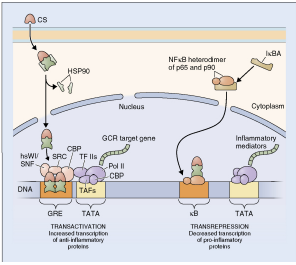 Leukotriene receptor antagonist (LTRA)
Leukotrienes cause bronchospasm, increased mucus secretion and airway edema.
LTRA effects by binding to the Cys LT1 receptor
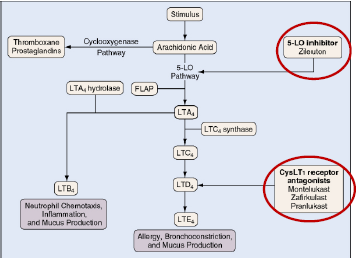 Treating to control symptoms and minimize risk
Establish a patient-doctor partnership
Manage asthma in a continuous cycle:
Assess
Adjust treatment (pharmacological and non-pharmacological)
Review the response
Teach and reinforce essential skills
Inhaler skills
Adherence
Guided self-management education
Written asthma action plan
Self-monitoring
Regular medical review
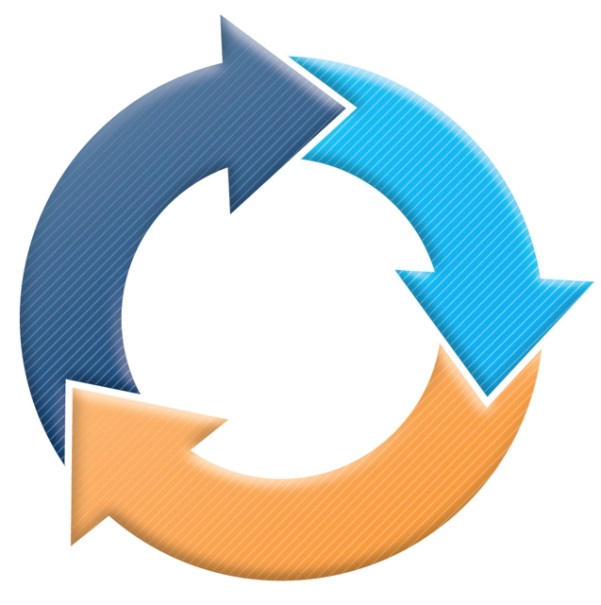 ASSESS
REVIEW RESPONSE
ADJUST TREATMENT
GINA 2017
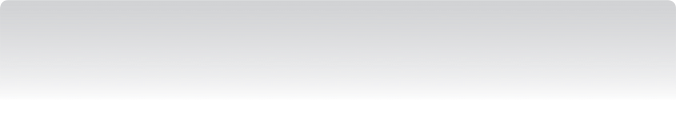 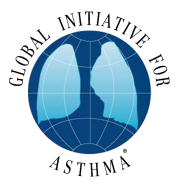 The control-based  asthma management cycle
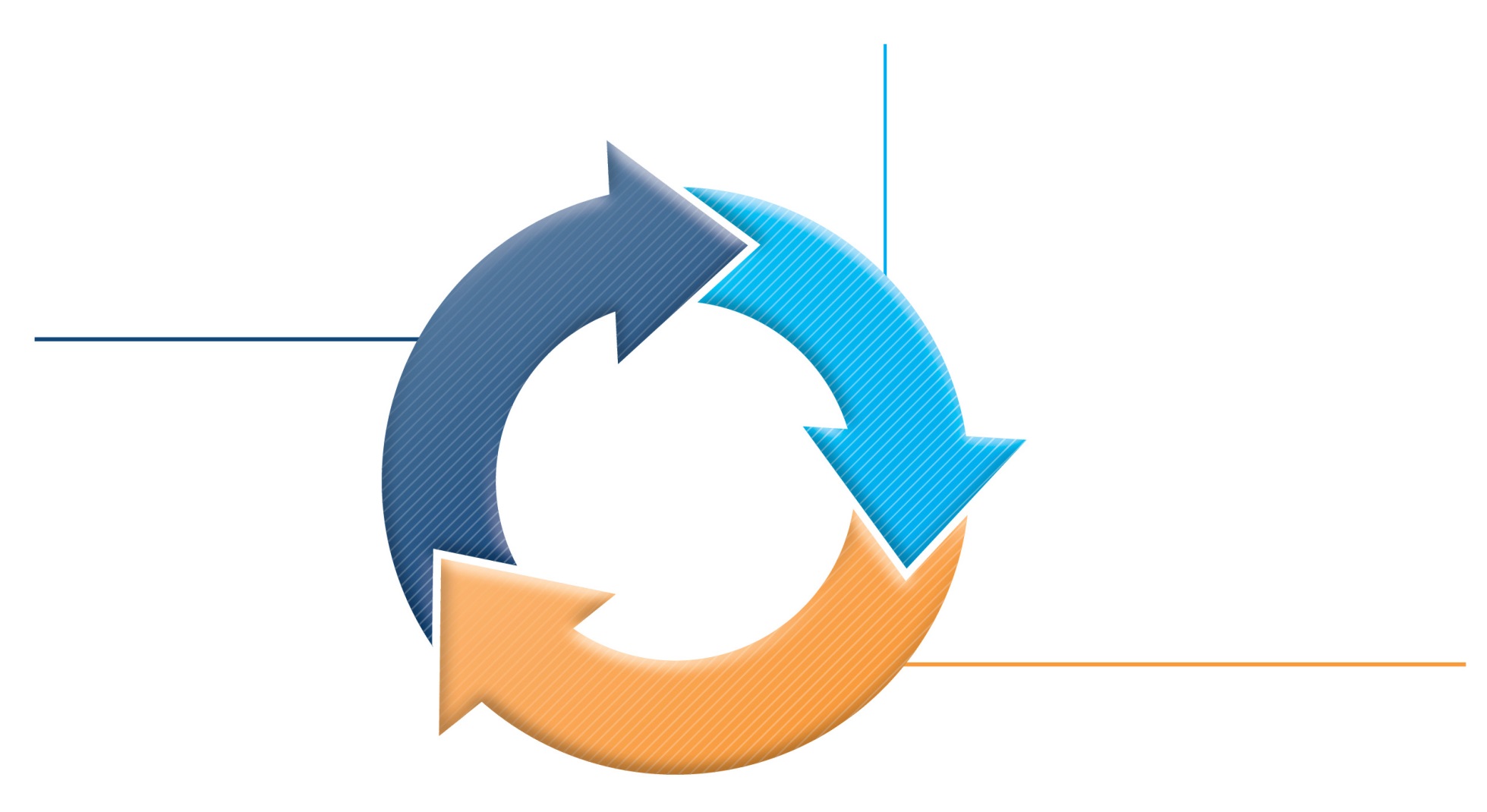 Diagnosis
Symptom control & risk factors(including lung function)
Inhaler technique & adherence
Patient preference
ASSESS
REVIEW RESPONSE
Symptoms
Exacerbations
Side-effects
Patient satisfaction
Lung function
ADJUST TREATMENT
Asthma medications
Non-pharmacological strategies
Treat modifiable risk factors
GINA 2017
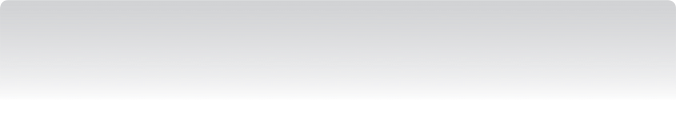 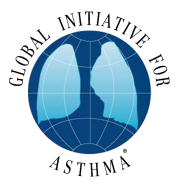 Stepwise approach to control symptoms and reduce risk (children ≤5 years)
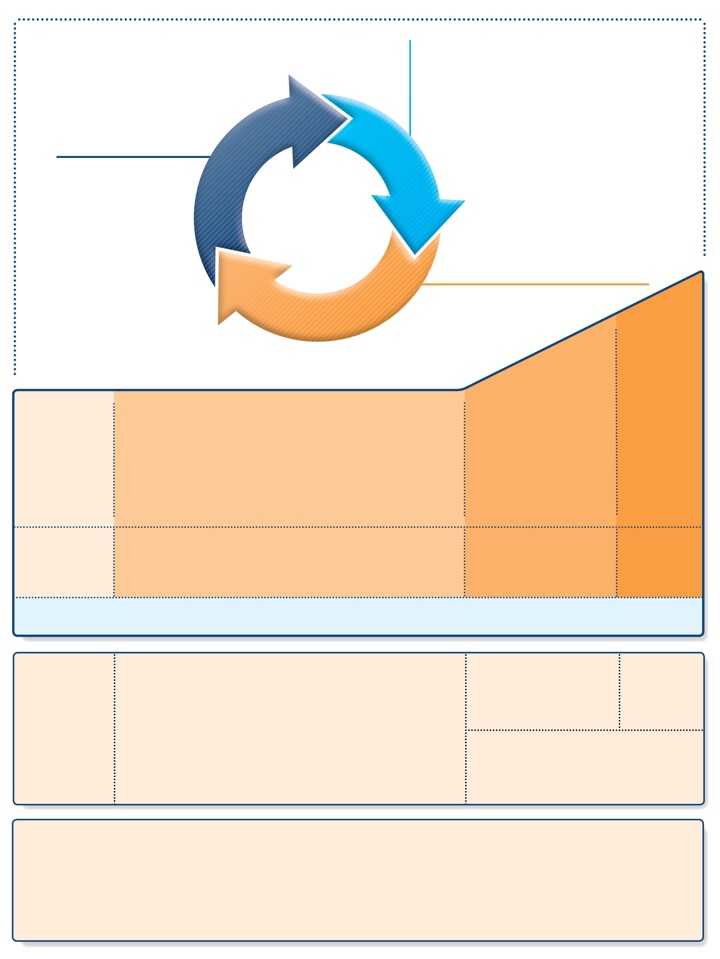 Diagnosis
Symptom control & risk factors
Inhaler technique & adherence
Parent preference
Symptoms
Exacerbations
Side-effects
Parent satisfaction
Asthma medications
Non-pharmacological strategies
Treat modifiable risk factors
ASSESS
REVIEW RESPONSE
STEP 4
STEP 3
PREFERRED CONTROLLER CHOICE
STEP 1
STEP 2
Continue controller & refer for specialist assessment
ADJUST TREATMENT
Double ‘low dose’ ICS
Daily low dose ICS
Other controller options
Leukotriene receptor antagonist (LTRA)
Intermittent ICS
Low dose ICS + LTRA
Add LTRA 
Inc. ICSfrequency
Add intermitt ICS
As-needed short-acting beta2-agonist (all children)
RELIEVER
Infrequent viral wheezing and no or few interval symptoms
Symptom pattern consistent with asthma and asthma symptoms not well-controlled, or ≥3 exacerbations per year 
Symptom pattern not consistent with asthma but wheezing episodes occur frequently, e.g. every 6–8 weeks. Give diagnostic trial for 3 months.
Asthma diagnosis, and not well-controlled on low dose ICS
Not well-controlled on double ICS
CONSIDER THIS STEP FOR CHILDREN WITH:
First check diagnosis, inhaler skills, adherence, exposures
ALL CHILDREN
•     Assess symptom control, future risk, comorbidities
•     Self-management: education, inhaler skills, written asthma action plan, adherence
•     Regular review: assess response, adverse events, establish minimal effective treatment
•     (Where relevant): environmental control for smoke, allergens, indoor/outdoor air pollution
KEY ISSUES
GINA 2017
UPDATED 2017
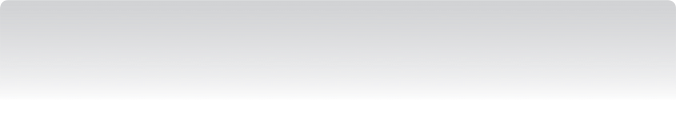 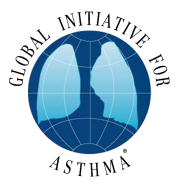 Stepwise approach – key issues (children ≤5 years)
KEY ISSUES
ALL CHILDREN
•	Assess symptom control, future risk, comorbidities
•	Self-management: education, inhaler skills, written asthma action plan, adherence
•	Regular review: assess response, adverse events, establish minimal effective treatment
•	(Where relevant): environmental control for smoke, allergens, indoor/outdoor air pollution
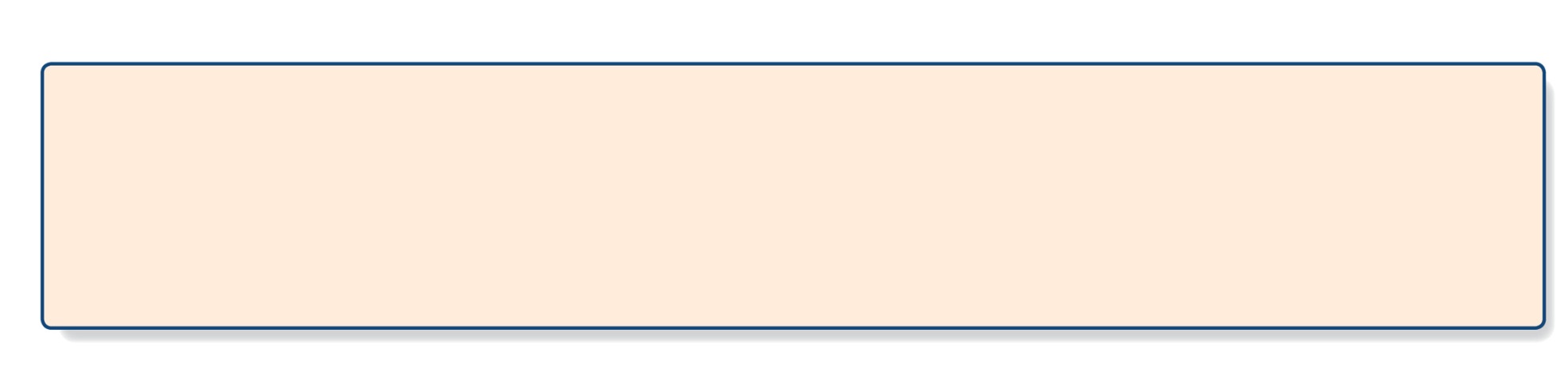 Assess asthma control
Symptom control, future risk, comorbidities
Self-management
Education, inhaler skills, written asthma action plan, adherence
Regular review
Assess response, adverse events, establish minimal effective treatment
Record height each year, as poorly-controlled asthma may influence growth, and ICS may be associated with growth delay in first 1-2 years
Other
(Where relevant): environmental control for smoke, allergens, indoor or outdoor air pollution
GINA 2017
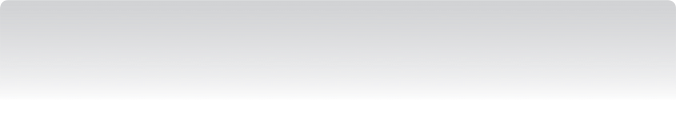 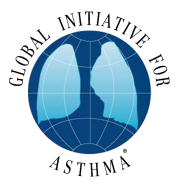 Step 1 (children ≤5 years) – as-needed inhaled SABA
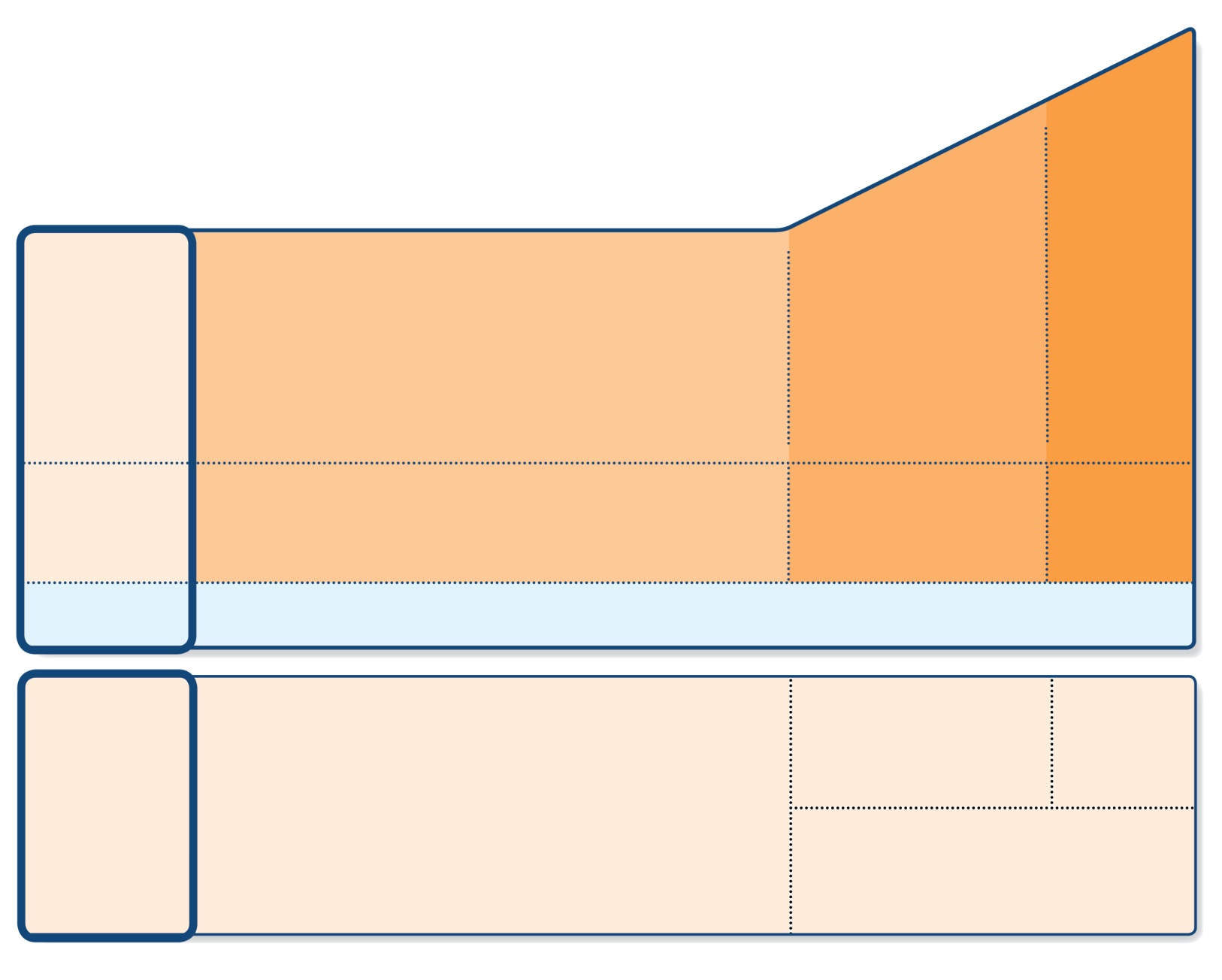 STEP 4
STEP 3
PREFERRED CONTROLLER CHOICE
STEP 1
STEP 2
Continue controller & refer for specialist assessment
Double ‘low dose’ ICS
Daily low dose ICS
Other controller options
Leukotriene receptor antagonist (LTRA)
Intermittent ICS
Low dose ICS + LTRA
Add LTRA 
Inc. ICSfrequency
Add intermitt ICS
As-needed short-acting beta2-agonist (all children)
RELIEVER
Infrequentviral wheezing and no or few interval symptoms
Symptom pattern consistent with asthma and asthma symptoms not well-controlled, or ≥3 exacerbations per year 
Symptom pattern not consistent with asthma but wheezing episodes occur frequently, e.g. every 6–8 weeks. Give diagnostic trial for 3 months.
Asthma diagnosis, and not well-controlled on low dose ICS
Not well-controlled on double ICS
CONSIDER THIS STEP FOR CHILDREN WITH:
First check diagnosis, inhaler skills, adherence, exposures
GINA 2017
Step 1 (children ≤5 years) – as-needed inhaled SABA
Preferred option: as-needed inhaled SABA
Provide inhaled SABA to all children who experience wheezing episodes
Not effective in all children
Other options
Oral bronchodilator therapy is not recommended (slower onset of action, more side-effects)
For children with intermittent viral-induced wheeze and no interval symptoms, if as-needed SABA is not sufficient, consider intermittent ICS. Because of the risk of side-effects, this should only be considered if the physician is confident that the treatment will be used appropriately.
GINA 2017
GINA assessment of asthma control in children ≤5 years
Level of asthma symptom control
GINA 2017
LEVEL OF CONTROL
TREATMENT OF ACTION
REDUCE
maintain and find lowest controlling step
controlled
consider stepping up to gain control
partly controlled
uncontrolled
step up until controlled
INCREASE
exacerbation
treat as exacerbation
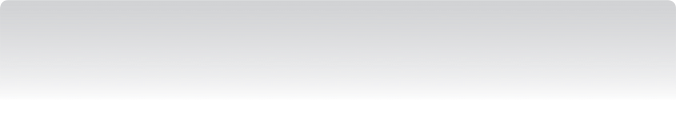 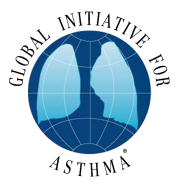 Step 2 (children ≤5 years) – initial controller  + as-needed SABA
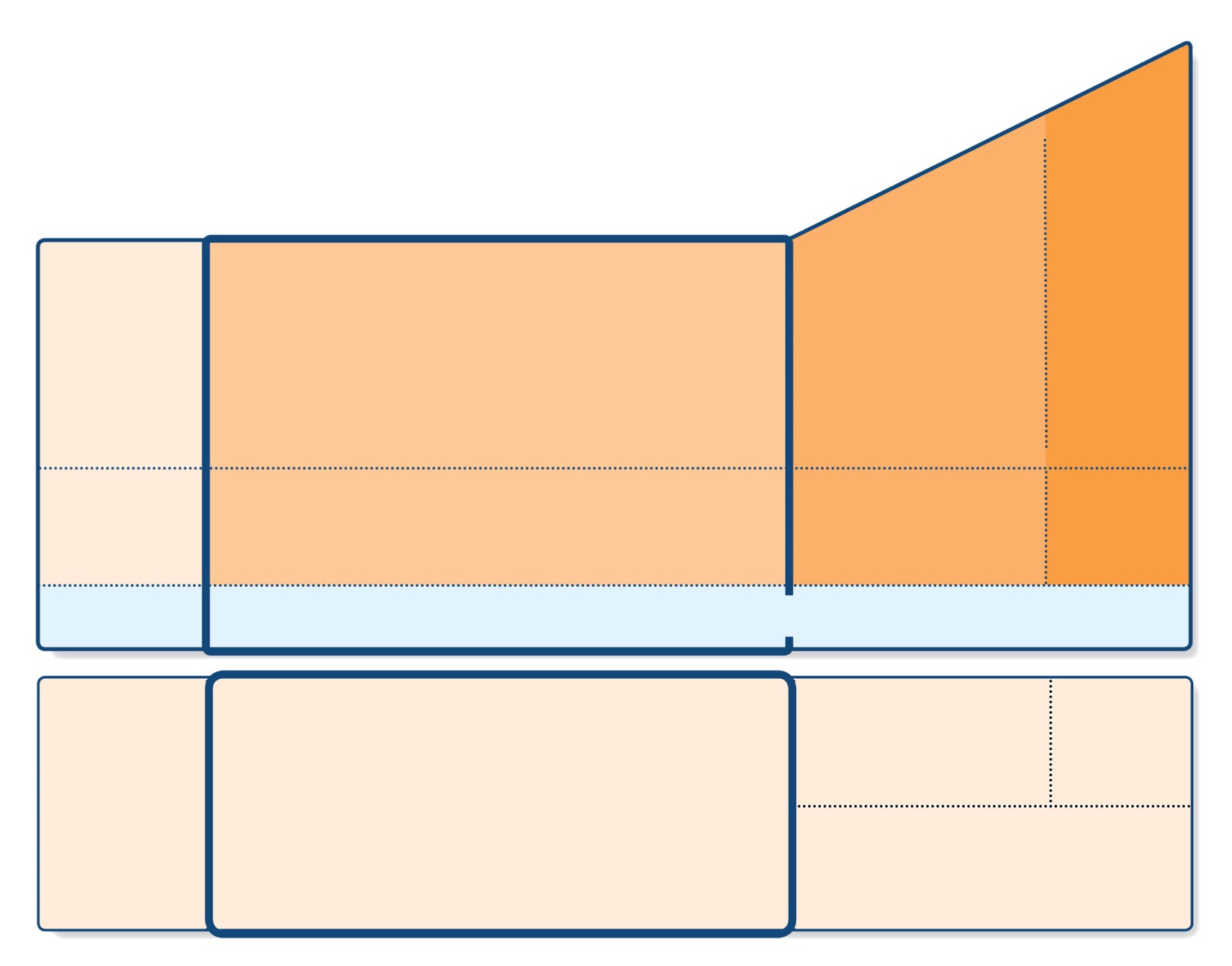 STEP 4
STEP 3
PREFERRED CONTROLLER CHOICE
STEP 1
STEP 2
Continue controller & refer for specialist assessment
Double ‘low dose’ ICS
Daily low dose ICS
Other controller options
Leukotriene receptor antagonist (LTRA)
Intermittent ICS
Low dose ICS + LTRA
Add LTRA 
Inc. ICSfrequency
Add intermitt ICS
As-needed short-acting beta2-agonist (all children)
RELIEVER
Infrequentviral wheezing and no or few interval symptoms
Symptom pattern consistent with asthma and asthma symptoms not well-controlled, or ≥3 exacerbations per year 
Symptom pattern not consistent with asthma but wheezing episodes occur frequently, e.g. every 6–8 weeks. Give diagnostic trial for 3 months.
Asthma diagnosis, and not well-controlled on low dose ICS
Not well-controlled on double ICS
CONSIDER THIS STEP FOR CHILDREN WITH:
First check diagnosis, inhaler skills, adherence, exposures
GINA 2017
Step 2 (children ≤5 years) – initial controller  + as-needed SABA
Indication
Child with symptom pattern consistent with asthma, and symptoms not well-controlled, or ≥3 exacerbations per year
May also be used as a diagnostic trial for children with frequent wheezing episodes
Preferred option: regular daily low dose ICS + as-needed inhaled SABA
Give for ≥3 months to establish effectiveness, and review response
Other options depend on symptom pattern
(Persistent asthma) – regular leukotriene receptor antagonist (LTRA) leads to modest reduction in symptoms and need for OCS compared with placebo 
(Intermittent viral-induced wheeze) – regular LTRA improves some outcomes but does not reduce risk of exacerbations
(Frequent viral-induced wheeze with interval symptoms) – consider episodic or as-needed ICS, but give a trial of regular ICS first
GINA 2017
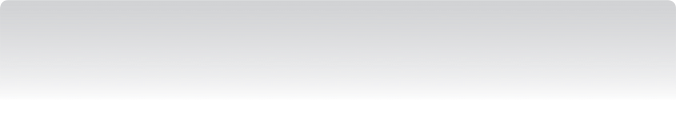 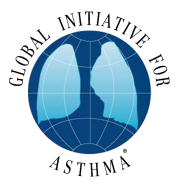 Step 3 (children ≤5 years) – medium dose ICS + as-needed inhaled SABA
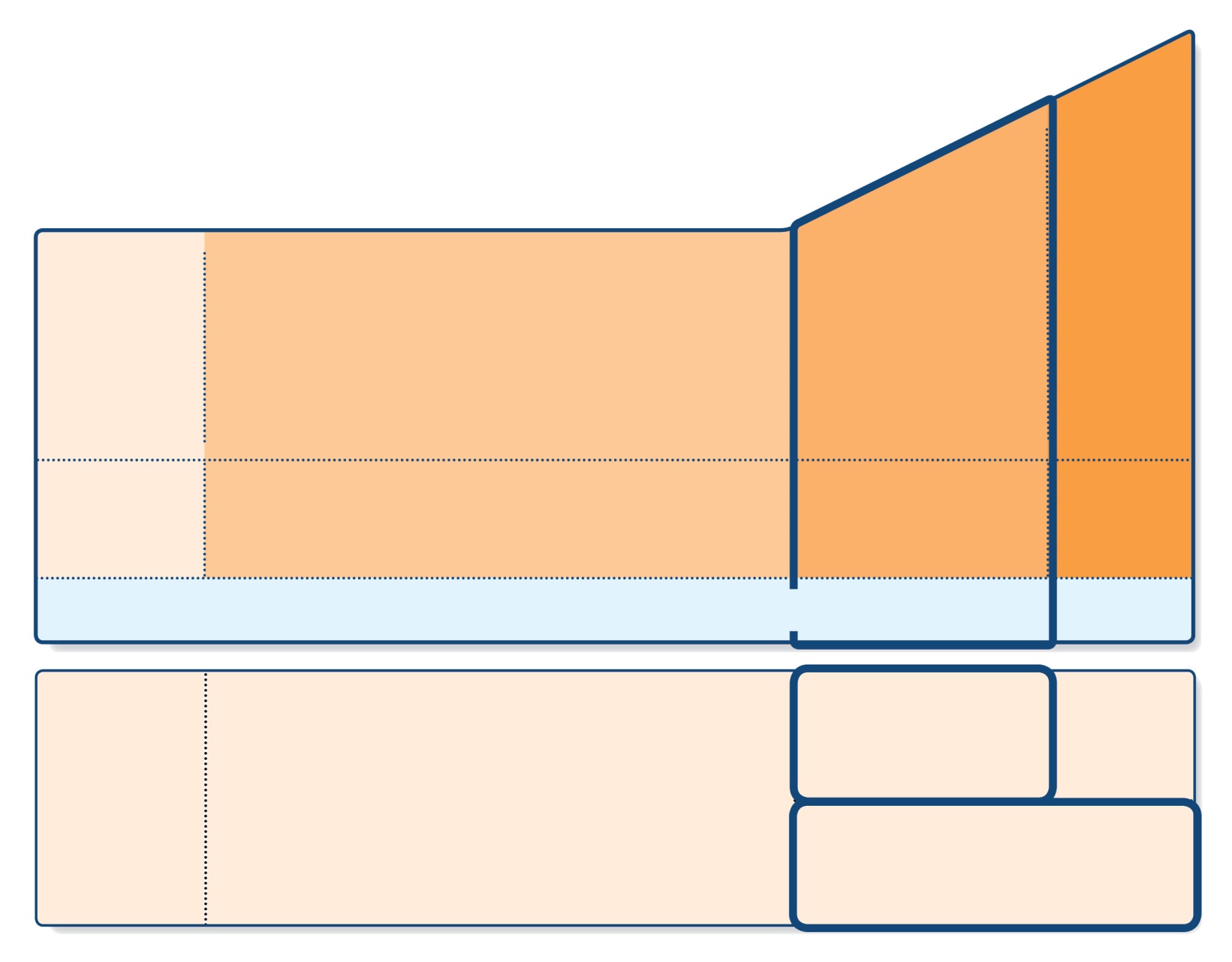 STEP 4
STEP 3
PREFERRED CONTROLLER CHOICE
STEP 1
STEP 2
Continue controller & refer for specialist assessment
Double ‘low dose’ ICS
Daily low dose ICS
Other controller options
Leukotriene receptor antagonist (LTRA)
Intermittent ICS
Low dose ICS + LTRA
Add LTRA 
Inc. ICSfrequency
Add intermitt ICS
As-needed short-acting beta2-agonist (all children)
RELIEVER
Infrequentviral wheezing and no or few interval symptoms
Symptom pattern consistent with asthma and asthma symptoms not well-controlled, or ≥3 exacerbations per year 
Symptom pattern not consistent with asthma but wheezing episodes occur frequently, e.g. every 6–8 weeks. Give diagnostic trial for 3 months.
Asthma diagnosis, and not well-controlled on low dose ICS
Not well-controlled on double ICS
CONSIDER THIS STEP FOR CHILDREN WITH:
First check diagnosis, inhaler skills, adherence, exposures
GINA 2017
Step 3 (children ≤5 years) – medium dose ICS + as-needed inhaled SABA
Indication
Asthma diagnosis, and symptoms not well-controlled on low dose ICS
First check symptoms are due to asthma, and check adherence, inhaler technique and environmental exposures
Preferred option: medium dose ICS with as-needed inhaled SABA 
Review response after 3 months 
Other options
Consider adding LTRA to low dose ICS (based on data from older children)
GINA 2017
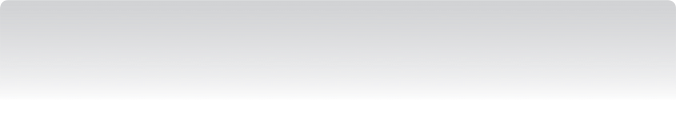 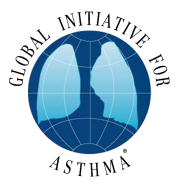 Step 4 (children ≤5 years) – refer for expert assessment
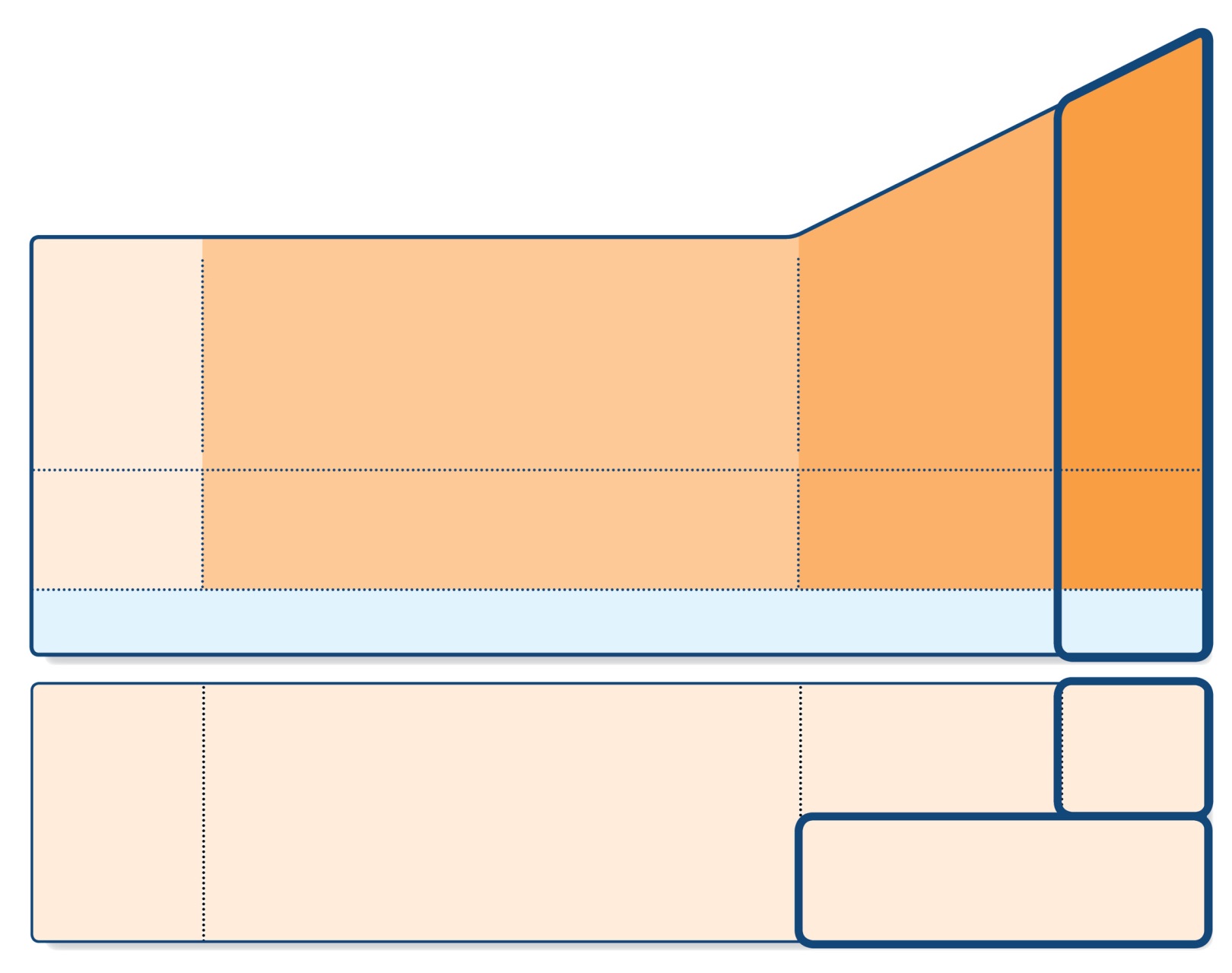 STEP 4
STEP 3
PREFERRED CONTROLLER CHOICE
STEP 1
STEP 2
Continue controller & refer for specialist assessment
Double ‘low dose’ ICS
Daily low dose ICS
Other controller options
Leukotriene receptor antagonist (LTRA)
Intermittent ICS
Low dose ICS + LTRA
Add LTRA 
Inc. ICSfrequency
Add intermitt ICS
As-needed short-acting beta2-agonist (all children)
RELIEVER
Symptom pattern consistent with asthma and asthma symptoms not well-controlled, or ≥3 exacerbations per year 
Symptom pattern not consistent with asthma but wheezing episodes occur frequently, e.g. every 6–8 weeks. Give diagnostic trial for 3 months.
Asthma diagnosis, and not well-controlled on low dose ICS
Not well-controlled on double ICS
Infrequentviral wheezing and no or few interval symptoms
CONSIDER THIS STEP FOR CHILDREN WITH:
First check diagnosis, inhaler skills, adherence, exposures
GINA 2017)
Step 4 (children ≤5 years) – refer for expert assessment
Indication
Asthma diagnosis, and symptoms not well-controlled on medium dose ICS
First check symptoms are due to asthma, and check adherence, inhaler technique and environmental exposures
Preferred option: continue controller treatment and refer for expert assessment
Other options (preferably with specialist advice)
Higher dose ICS and/or more frequent dosing (for a few weeks)
Add LTRA, theophylline or low dose OCS (for a few weeks only)
Add intermittent ICS to regular daily ICS if exacerbations are the main problem
ICS/LABA not recommended in this age group
GINA 2017
‘Low dose’ inhaled corticosteroids (mcg/day) for children ≤5 years
This is not a table of equivalence
A low daily dose is defined as the dose that has not been associated with clinically adverse effects in trials that included measures of safety
GINA 2017, Box 6-6
GINA 2017
Choosing an inhaler device for children ≤5 years
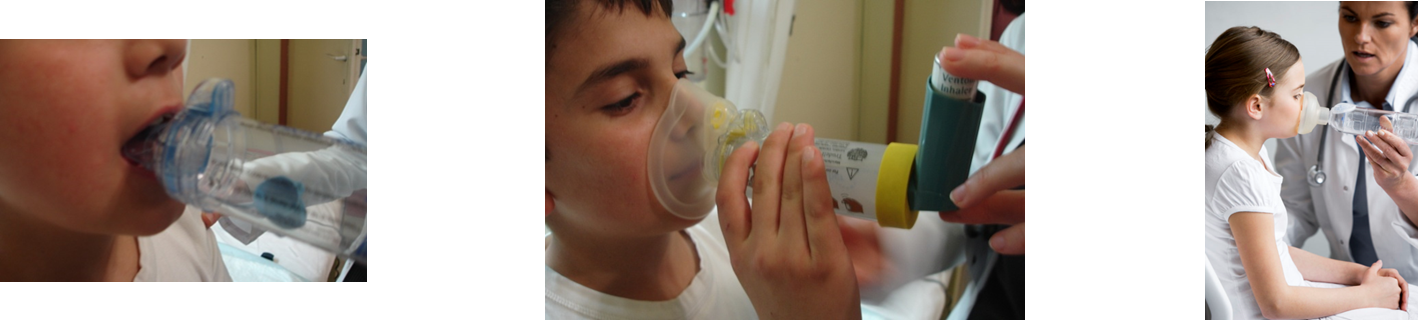 GINA 2017, Box 6-6
GINA 2017
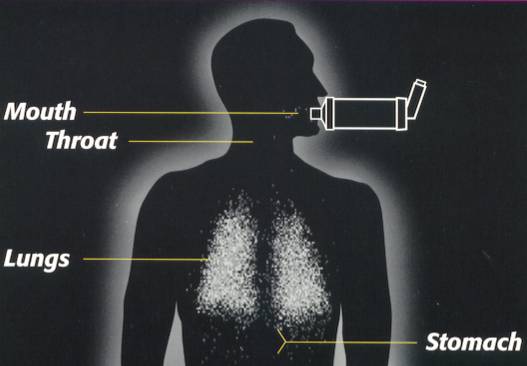 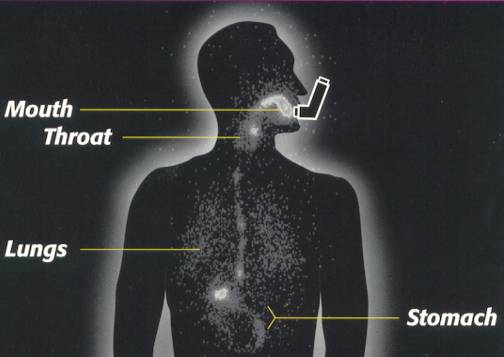 1998, Respironics Inc.
1998, Respironics Inc.
Without Spacer
With Spacer
UPDATED 2017
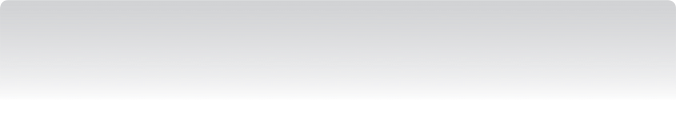 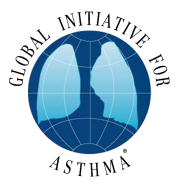 Adolescents and children 6–11 years
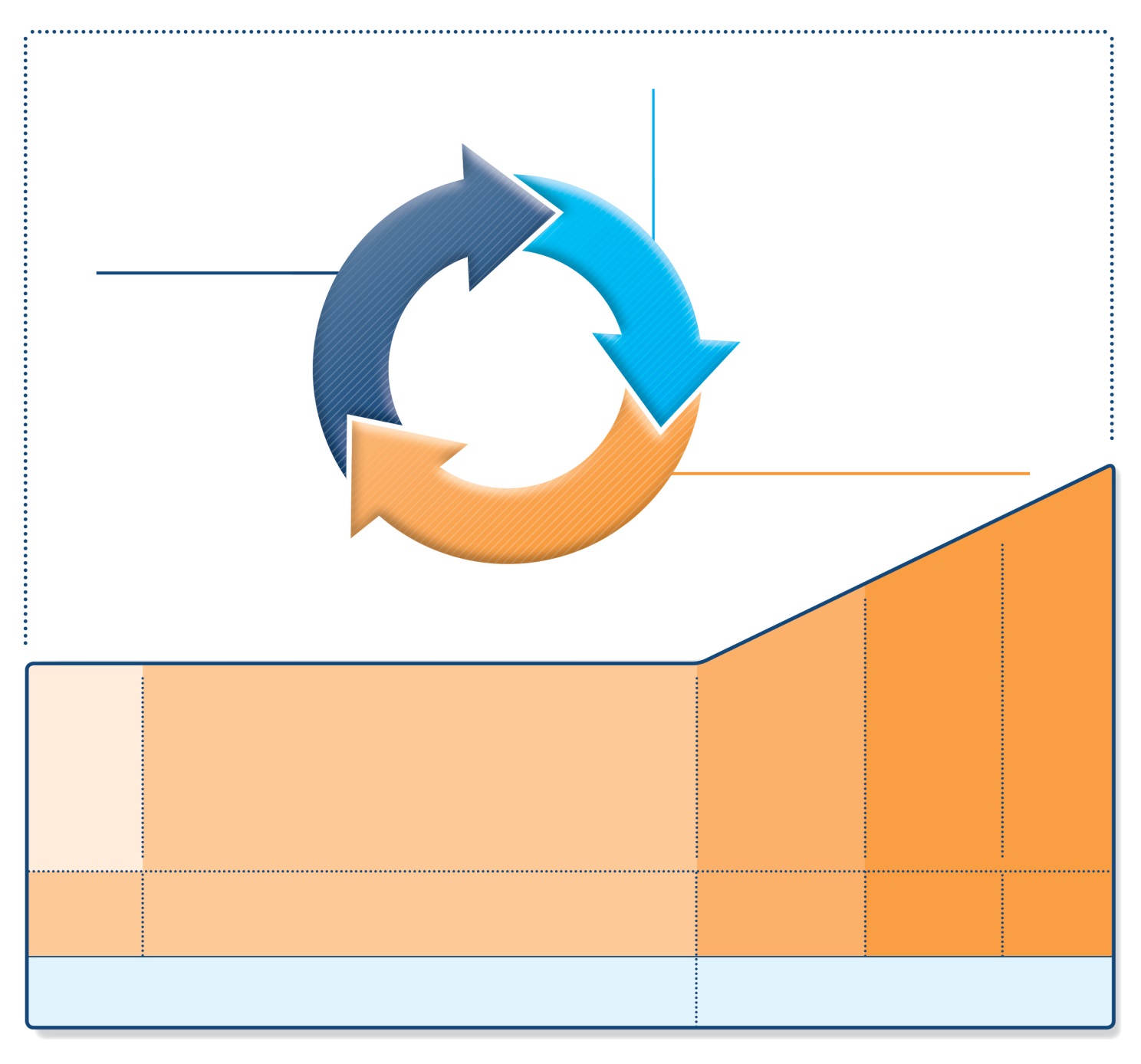 Diagnosis
Symptom control & risk factors(including lung function)
Inhaler technique & adherence
Patient preference
ASSESS
REVIEW RESPONSE
Symptoms
Exacerbations
Side-effects
Patient satisfaction
Lung function
ADJUST TREATMENT
Asthma medications
Non-pharmacological strategies
Treat modifiable risk factors
STEP 5
STEP 4
STEP 3
*Not for children <12 years
**For children 6-11 years, the preferred Step 3 treatment is medium dose ICS
#For patients prescribed BDP/formoterol or BUD/ formoterol maintenance and reliever therapy
 Tiotropium by mist inhaler is an add-on treatment for patients ≥12 years with a history of exacerbations
Refer for add-on treatment 
e.g. 
tiotropium,* anti-IgE, anti-IL5*
STEP 1
STEP 2
PREFERRED CONTROLLER CHOICE
Med/high ICS/LABA
Low dose ICS/LABA**
Low dose ICS
Other controller options
Add tiotropium*
High dose ICS + LTRA (or + theoph*)
Add low dose OCS
Consider low dose ICS
Leukotriene receptor antagonists (LTRA)
Low dose theophylline*
Med/high dose ICS
Low dose ICS+LTRA
(or + theoph*)
As-needed short-acting beta2-agonist (SABA)
As-needed SABA or low dose ICS/formoterol#
RELIEVER
GINA 2017
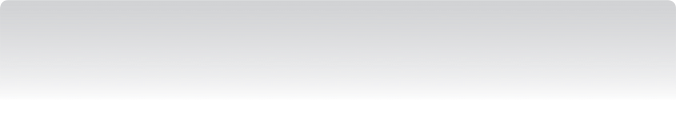 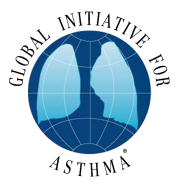 Step 1 – as-needed inhaled short-acting beta2-agonist (SABA)
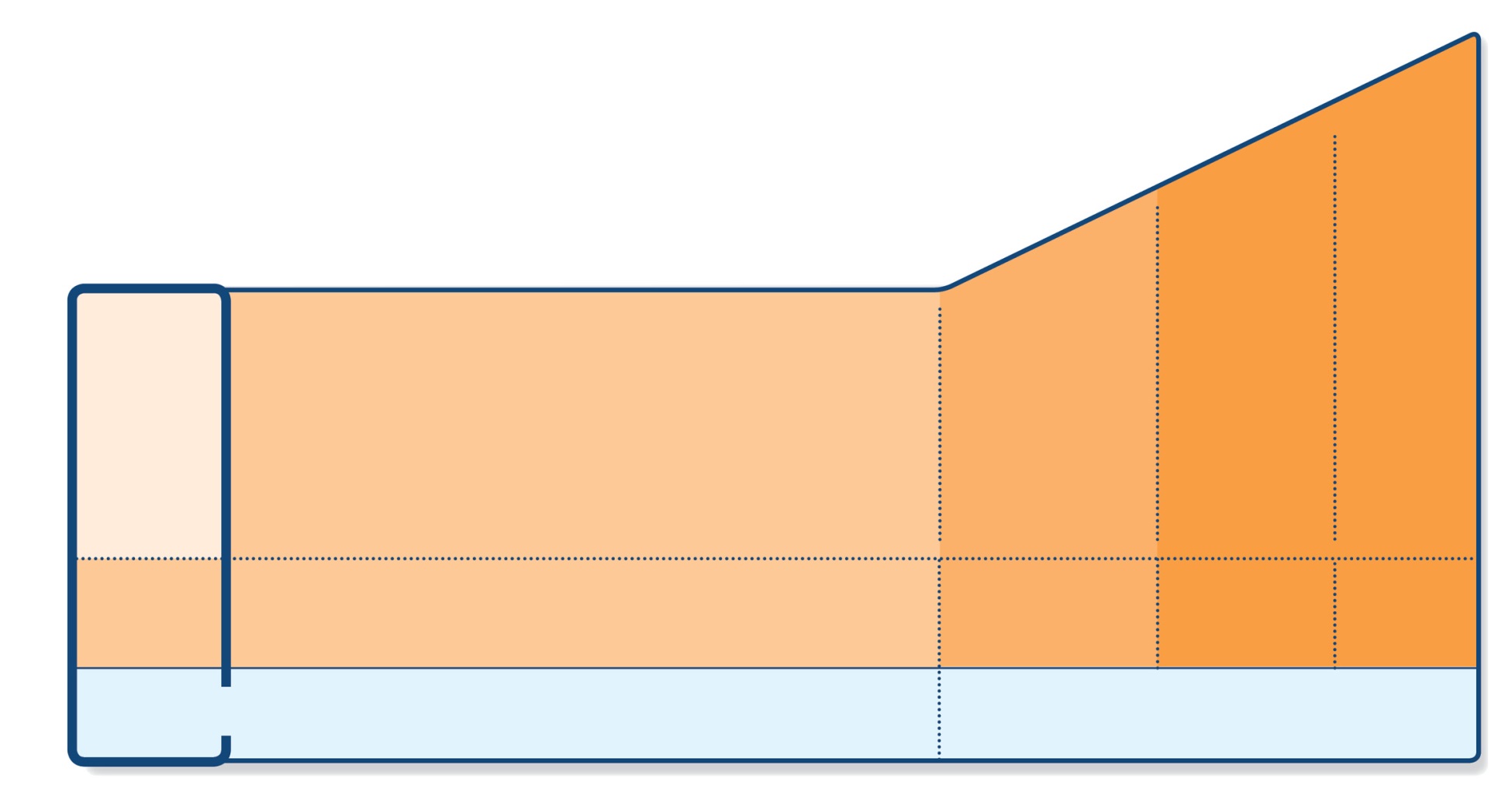 STEP 5
STEP 4
STEP 3
Refer for add-on treatment 
e.g. 
tiotropium,* anti-IgE, anti-IL5*
STEP 2
STEP 1
PREFERRED CONTROLLER CHOICE
Med/high ICS/LABA
Low dose ICS/LABA**
Low dose ICS
Add tiotropium*
High dose ICS + LTRA (or + theoph*)
Other controller options
Add low dose OCS
Med/high dose ICS
Low dose ICS+LTRA
(or + theoph*)
Consider low dose ICS
Leukotriene receptor antagonists (LTRA)
Low dose theophylline*
As-needed SABA or low dose ICS/formoterol#
As-needed short-acting beta2-agonist (SABA)
RELIEVER
*Not for children <12 years
**For children 6-11 years, the preferred Step 3 treatment is medium dose ICS
#For patients prescribed BDP/formoterol or BUD/ formoterol maintenance and reliever therapy
 Tiotropium by mist inhaler is an add-on treatment for patients ≥12 years with a history of exacerbations
GINA 2017
Step 1 – as-needed reliever inhaler
Preferred option: as-needed inhaled short-acting beta2-agonist (SABA)
SABAs are highly effective for relief of asthma symptoms
However ….  there is insufficient evidence about the safety of treating asthma with SABA alone
This option should be reserved for patients with infrequent symptoms (less than twice a month) of short duration, and with no risk factors for exacerbations
Other options
Consider adding regular low dose inhaled corticosteroid (ICS) for patients at risk of exacerbations
GINA 2017
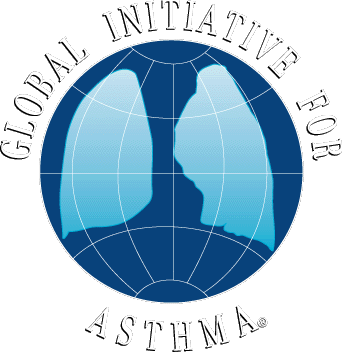 Levels of Asthma Control(Assess patient impairment)
Assessment of Future Risk (risk of exacerbations, instability, rapid decline in lung function, side effects)
LEVEL OF CONTROL
TREATMENT OF ACTION
REDUCE
maintain and find lowest controlling step
controlled
consider stepping up to gain control
partly controlled
uncontrolled
step up until controlled
INCREASE
exacerbation
treat as exacerbation
REDUCE
INCREASE
TREATMENT STEPS
STEP
1
STEP
2
STEP
3
STEP
4
STEP
5
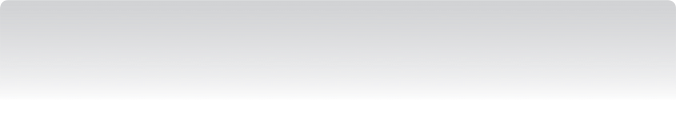 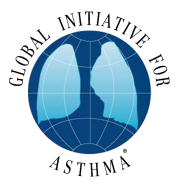 Step 2 – low-dose controller + as-needed inhaled SABA
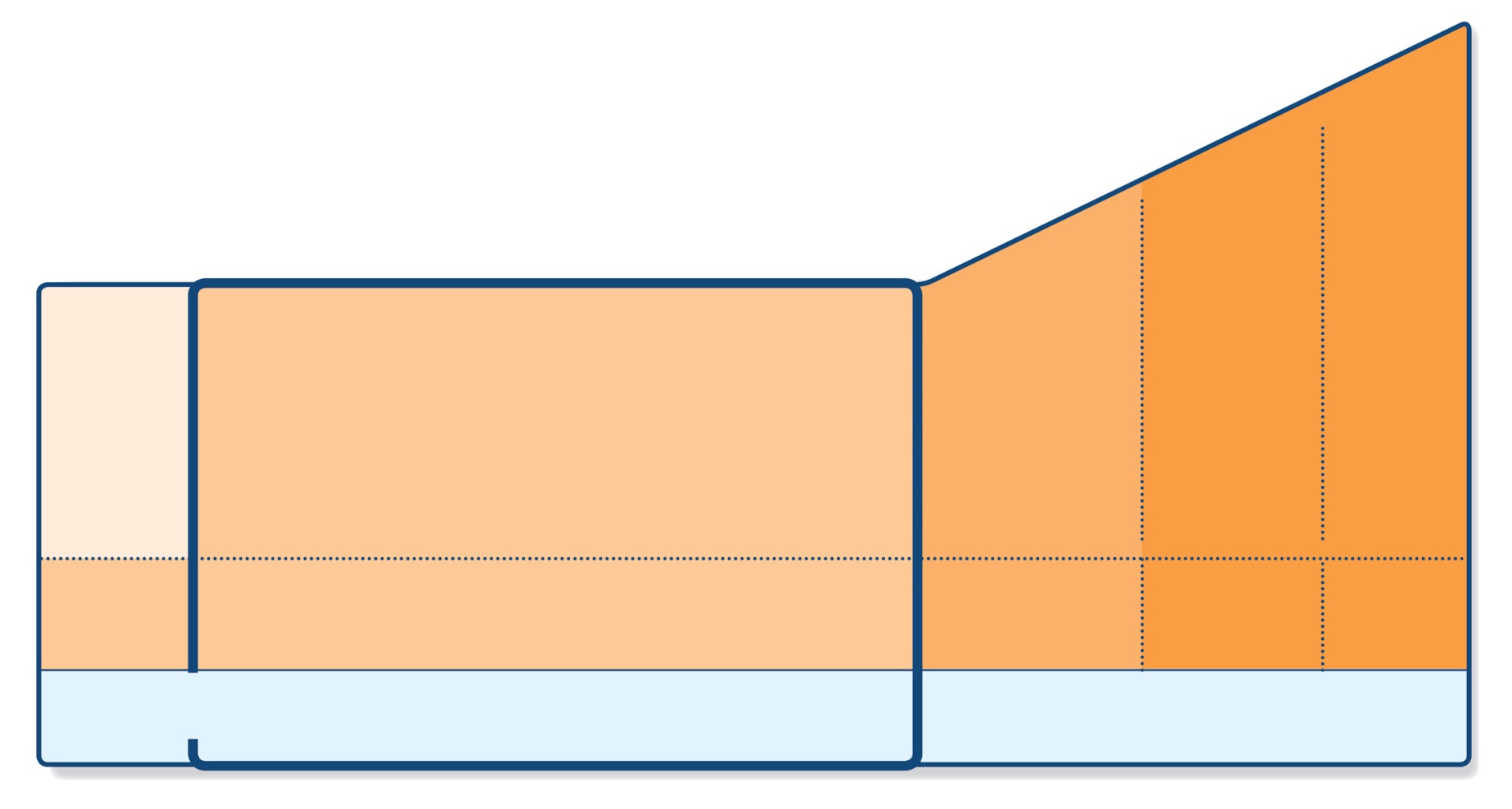 STEP 5
STEP 4
STEP 3
Refer for add-on treatment 
e.g. 
tiotropium,* anti-IgE, anti-IL5*
STEP 2
STEP 1
PREFERRED CONTROLLER CHOICE
Med/high ICS/LABA
Low dose ICS/LABA**
Low dose ICS
Other controller options
Med/high dose ICS
Low dose ICS+LTRA
(or + theoph*)
Add tiotropium*
High dose ICS + LTRA (or + theoph*)
Add low dose OCS
Consider low dose ICS
Leukotriene receptor antagonists (LTRA)
Low dose theophylline*
As-needed SABA or low dose ICS/formoterol#
As-needed short-acting beta2-agonist (SABA)
RELIEVER
*Not for children <12 years
**For children 6-11 years, the preferred Step 3 treatment is medium dose ICS
#For patients prescribed BDP/formoterol or BUD/ formoterol maintenance and reliever therapy
 Tiotropium by mist inhaler is an add-on treatment for patients ≥12 years with a history of exacerbations
GINA 2017
Step 2 – Low dose controller + as-needed SABA
Preferred option: regular low dose ICS with as-needed inhaled SABA
Low dose ICS reduces symptoms and reduces risk of exacerbations and asthma-related hospitalization and death
Other options
 Leukotriene receptor antagonists (LTRA) with as-needed SABA
Less effective than low dose ICS
May be used for some patients with both asthma and allergic rhinitis, or if patient will not use ICS 
Combination low dose ICS/long-acting beta2-agonist (LABA) with as-needed SABA
Reduces symptoms and increases lung function compared with ICS
More expensive, and does not further reduce exacerbations
Intermittent ICS with as-needed SABA for purely seasonal allergic asthma with no interval symptoms
Start ICS immediately symptoms commence, and continue for 4 weeks after pollen season ends
GINA 2017
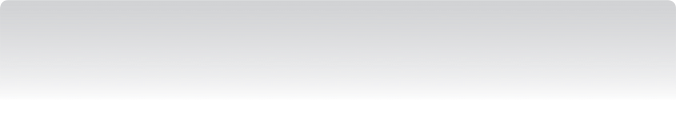 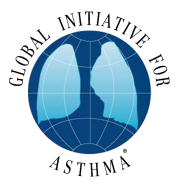 Step 3 – one or two controllers + as-needed inhaled reliever
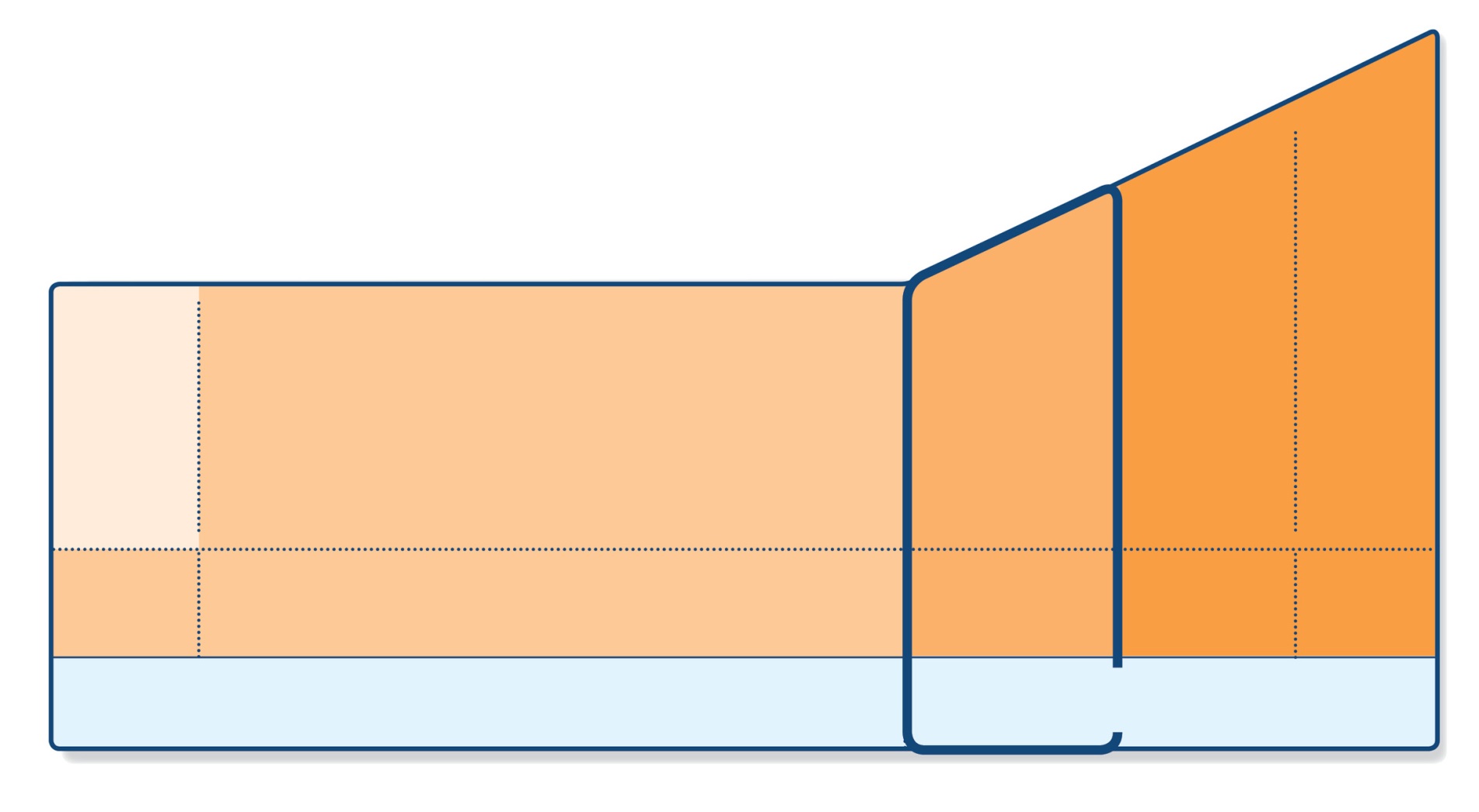 STEP 5
STEP 4
STEP 3
Refer for add-on treatment 
e.g. 
tiotropium,* anti-IgE, anti-IL5*
STEP 2
STEP 1
PREFERRED CONTROLLER CHOICE
Med/high ICS/LABA
Low dose ICS/LABA**
Low dose ICS
Other controller options
Add tiotropium*
High dose ICS + LTRA (or + theoph*)
Add low dose OCS
Med/high dose ICS
Low dose ICS+LTRA
(or + theoph*)
Consider low dose ICS
Leukotriene receptor antagonists (LTRA)
Low dose theophylline*
As-needed SABA or low dose ICS/formoterol#
As-needed short-acting beta2-agonist (SABA)
RELIEVER
*Not for children <12 years
**For children 6-11 years, the preferred Step 3 treatment is medium dose ICS
#For patients prescribed BDP/formoterol or BUD/ formoterol maintenance and reliever therapy
 Tiotropium by mist inhaler is an add-on treatment for patients ≥12 years with a history of exacerbations
GINA 2017
© Global Initiative for Asthma
UPDATED 2017
Step 3 – one or two controllers + as-needed inhaled reliever
Before considering step-up
Check inhaler technique and adherence, confirm diagnosis
Adults/adolescents: preferred options are either combination low dose ICS/LABA maintenance with as-needed SABA, OR combination low dose ICS/formoterol maintenance and reliever regimen*
Adding LABA reduces symptoms and exacerbations and increases FEV1, while allowing lower dose of ICS
In at-risk patients, maintenance and reliever regimen significantly reduces exacerbations with similar level of symptom control and lower ICS doses compared with other regimens
Children 6-11 years: preferred option is medium dose ICS with as-needed SABA
Other options
Adults/adolescents: Increase ICS dose or add LTRA or theophylline (less effective than ICS/LABA)
Adults: consider adding SLIT (see Non-pharmacological interventions)
Children 6-11 years – add LABA (similar effect as increasing ICS)
*Approved only for low dose beclometasone/formoterol and low dose budesonide/formoterol
GINA 2017
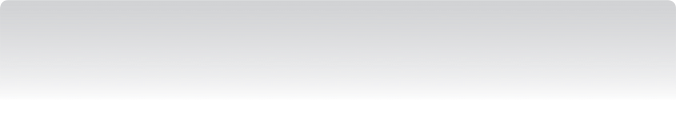 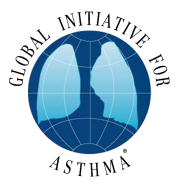 Step 4 – two or more controllers + as-needed inhaled reliever
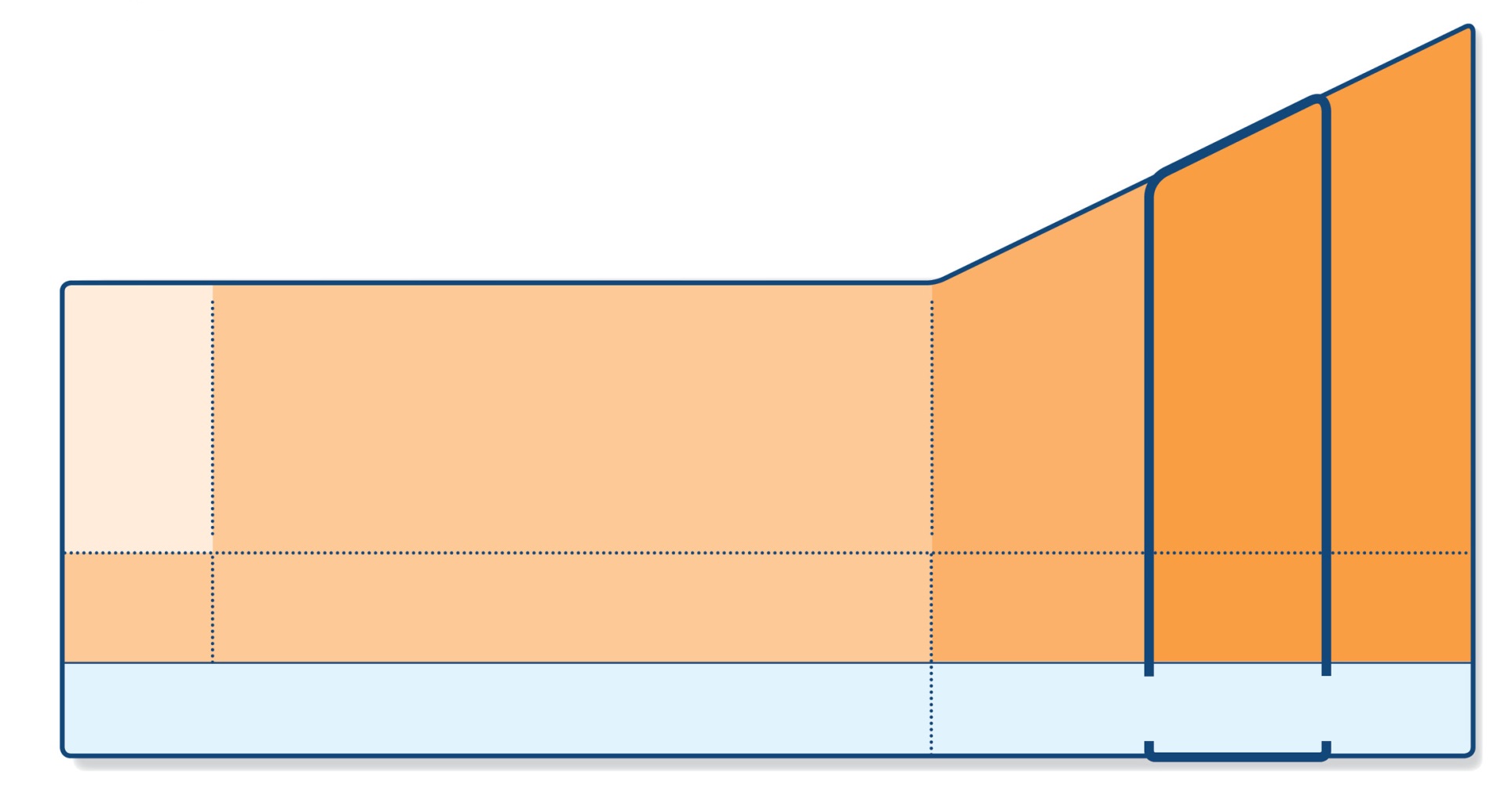 STEP 5
STEP 4
STEP 3
Refer for add-on treatment 
e.g. 
tiotropium,* anti-IgE, anti-IL5*
STEP 2
STEP 1
PREFERRED CONTROLLER CHOICE
Med/high ICS/LABA
Low dose ICS/LABA**
Low dose ICS
Other controller options
Add tiotropium*
High dose ICS + LTRA (or + theoph*)
Add low dose OCS
Med/high dose ICS
Low dose ICS+LTRA
(or + theoph*)
Consider low dose ICS
Leukotriene receptor antagonists (LTRA)
Low dose theophylline*
As-needed SABA or low dose ICS/formoterol#
As-needed short-acting beta2-agonist (SABA)
RELIEVER
*Not for children <12 years
**For children 6-11 years, the preferred Step 3 treatment is medium dose ICS
#For patients prescribed BDP/formoterol or BUD/ formoterol maintenance and reliever therapy
 Tiotropium by mist inhaler is an add-on treatment for patients ≥12 years with a history of exacerbations
GINA 2017
© Global Initiative for Asthma
UPDATED 2017
Step 4 – two or more controllers + as-needed inhaled reliever
Before considering step-up
Check inhaler technique and adherence
Adults or adolescents: preferred option is combination low dose ICS/formoterol as maintenance and reliever regimen*, ORcombination medium dose ICS/LABA with as-needed SABA
Children 6–11 years: preferred option is to refer for expert advice
Other options (adults or adolescents)
Tiotropium by mist inhaler may be used as add-on therapy for patients aged ≥12 years with a history of exacerbations 
Adults: consider adding SLIT (see Non-pharmacological therapy)
Trial of high dose combination ICS/LABA, but little extra benefit and increased risk of side-effects
Increase dosing frequency (for budesonide-containing inhalers)
Add-on LTRA or low dose theophylline
*Approved only for low dose beclometasone/formoterol and low dose budesonide/formoterol
GINA 2017
UPDATED 2017
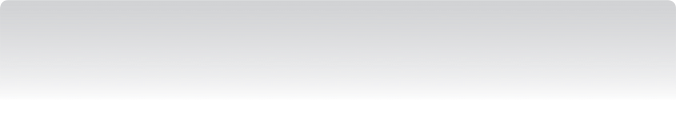 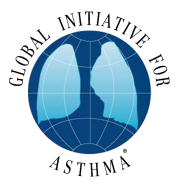 Step 5 – higher level care and/or add-on treatment
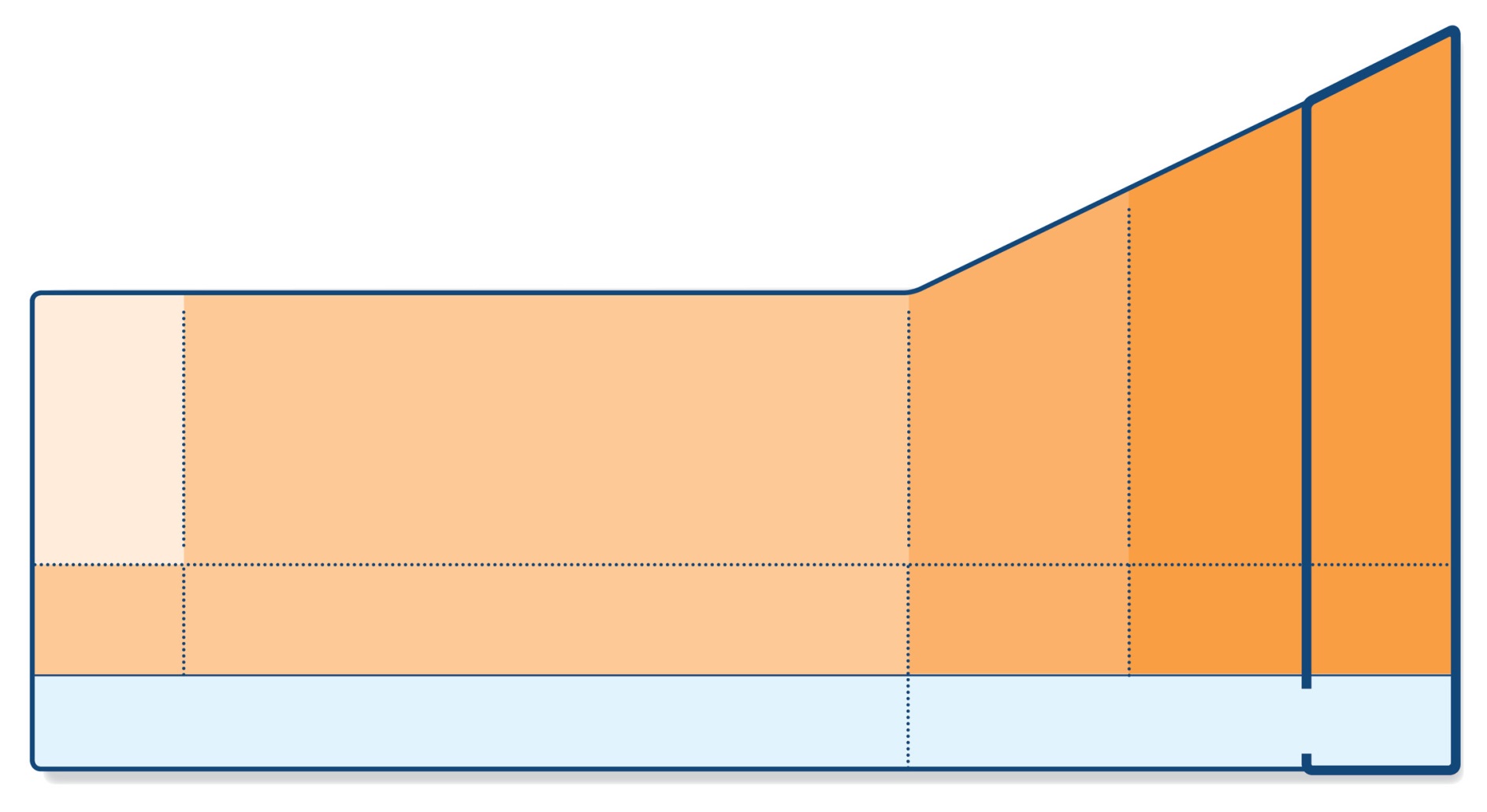 STEP 5
STEP 4
STEP 3
Refer for add-on treatment 
e.g. 
tiotropium,* anti-IgE, anti-IL5*
STEP 2
STEP 1
PREFERRED CONTROLLER CHOICE
Med/high ICS/LABA
Low dose ICS/LABA**
Low dose ICS
Other controller options
Add tiotropium*
High dose ICS + LTRA (or + theoph*)
Add low dose OCS
Med/high dose ICS
Low dose ICS+LTRA
(or + theoph*)
Consider low dose ICS
Leukotriene receptor antagonists (LTRA)
Low dose theophylline*
As-needed SABA or low dose ICS/formoterol#
As-needed short-acting beta2-agonist (SABA)
RELIEVER
*Not for children <12 years
**For children 6-11 years, the preferred Step 3 treatment is medium dose ICS
#For patients prescribed BDP/formoterol or BUD/ formoterol maintenance and reliever therapy
 Tiotropium by mist inhaler is an add-on treatment for patients ≥12 years with a history of exacerbations
GINA 2017,
UPDATED 2017
Step 5 – higher level care and/or add-on treatment
Preferred option is referral for specialist investigation and consideration of add-on treatment
If symptoms uncontrolled or exacerbations persist despite Step 4 treatment, check inhaler technique and adherence before referring
Add-on tiotropium for patients ≥12 years with history of exacerbations
Add-on anti-IgE (omalizumab) for patients with severe allergic asthma 
Add-on anti-IL5 (mepolizumab (SC) or reslizumab (IV)) for severe eosinophilic asthma (≥12 yrs)
Other add-on treatment options at Step 5 include:
Sputum-guided treatment: this is available in specialized centers; reduces exacerbations and/or corticosteroid dose
Add-on low dose oral corticosteroids (≤7.5mg/day prednisone equivalent): this may benefit some patients, but has significant systemic side-effects. Assess and monitor for osteoporosis
See ERS/ATS Severe Asthma Guidelines (Chung et al, ERJ 2014) for more detail
GINA 2017
Low, medium and high dose inhaled corticosteroids Adults and adolescents (≥12 years)
This is not a table of equivalence, but of estimated clinical comparability
Most of the clinical benefit from ICS is seen at low doses
High doses are arbitrary, but for most ICS are those that, with prolonged use, are associated with increased risk of systemic side-effects
Low, medium and high dose inhaled corticosteroidsChildren 6–11 years
This is not a table of equivalence, but of estimated clinical comparability
Most of the clinical benefit from ICS is seen at low doses
High doses are arbitrary, but for most ICS are those that, with prolonged use, are associated with increased risk of systemic side-effects
Reviewing response and adjusting treatment
How often should asthma be reviewed?
1-3 months after treatment started, then every 3-12 months
During pregnancy, every 4-6 weeks
After an exacerbation, within 1 week
Stepping up asthma treatment
Sustained step-up, for at least 2-3 months if asthma poorly controlled
Important: first check for common causes (symptoms not due to asthma, incorrect inhaler technique, poor adherence)
Short-term step-up, for 1-2 weeks, e.g. with viral infection or allergen
May be initiated by patient with written asthma action plan
Day-to-day adjustment
For patients prescribed low-dose ICS/formoterol maintenance and reliever regimen*
Stepping down asthma treatment
Consider step-down after good control maintained for 3 months
Find each patient’s minimum effective dose, that controls both symptoms and exacerbations
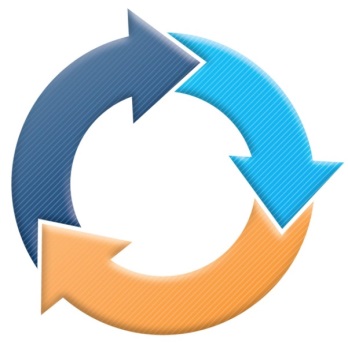 ASSESS
REVIEW RESPONSE
ADJUST TREATMENT
*Approved only for low dose beclometasone/formoterol and low dose budesonide/formoterol
GINA 2017
General principles for stepping down controller treatment
Aim
To find the lowest dose that controls symptoms and exacerbations, and minimizes the risk of side-effects
When to consider stepping down
When symptoms have been well controlled and lung function stable for ≥3 months 
No respiratory infection, patient not travelling, not pregnant
Prepare for step-down
Record the level of symptom control and consider risk factors
Make sure the patient has a written asthma action plan
Book a follow-up visit in 1-3 months
Step down through available formulations
Stepping down ICS doses by 25–50% at 3 month intervals is feasible and safe for most patients (Hagan et al, Allergy 2014)
See GINA 2017 report Box 3-7 for specific step-down options
Stopping ICS is not recommended in adults with asthma because of risk of exacerbations (Rank et al, JACI 2013)
Treating modifiable risk factors
Provide skills and support for guided asthma self-management
This comprises self-monitoring of symptoms and/or PEF,  a written asthma action plan and regular medical review
Prescribe medications or regimen that minimize exacerbations
ICS-containing controller medications reduce risk of exacerbations
For patients with ≥1 exacerbations in previous year, consider low-dose ICS/formoterol maintenance and reliever regimen*
Encourage avoidance of tobacco smoke (active or ETS)
Provide smoking cessation advice and resources at every visit
For patients with severe asthma
Refer to a specialist center, if available, for consideration of add-on medications and/or sputum-guided treatment
For patients with confirmed food allergy:
Appropriate food avoidance
Ensure availability of injectable epinephrine for anaphylaxis
*Approved only for low dose beclometasone/formoterol and low dose budesonide/formoterol
UPDATED 2017
Non-pharmacological interventions
Avoidance of tobacco smoke exposure
Provide advice and resources at every visit; advise against exposure of children to environmental tobacco smoke (house, car)
Physical activity
Encouraged because of its general health benefits. Provide advice about exercise-induced bronchoconstriction
Occupational asthma
Ask patients with adult-onset asthma about work history. Remove sensitizers as soon as possible. Refer for expert advice, if available
Avoid medications that may worsen asthma
Always ask about asthma before prescribing NSAIDs or beta-blockers
Remediation of dampness or mold in homes
Reduces asthma symptoms and medication use in adults
Sublingual immunotherapy (SLIT)
Consider as add-on therapy in adult HDM-sensitive patients with allergic rhinitis who have exacerbations despite ICS treatment, provided FEV1 is 70% predicted
Asthma Review: Checklist
The right diagnosis
Check symptom control (ACT)
Ask about and address smoking (child and parent)
The right treatment at the right time (step-wise)
Before initiating a new drug/step: check compliance with existing therapies, inhaler technique and try to eliminate trigger factors.
Minimise side effects from treatment (i.e. growth if on high dose ICS)
The right inhaler, correct technique 
Give inhaler training, ensure correct technique before  writing prescription
[Speaker Notes: Referral pathways for smoking – find info to put in handout. 
Side effects – STEROID CARD

SHINE – handout

Demonstrate competence before they leave with their new inhaler.]
Asthma Review: Checklist
The gold standard is MDI + spacer
Give Asthma education
(repetition, reinforcement, signpost/give resources)
All children should have an Asthma Plan
Promote self-management  
Compliance
Need regular review
Annual review
Review at 48-72 hrs and 30 days post exacerbation/admission
[Speaker Notes: Referral pathways for smoking – find info to put in handout. 
Side effects – STEROID CARD

SHINE – handout

Demonstrate competence before they leave with their new inhaler.]
Treatment failure
True dosage of drugs?
True usage of drugs?
Concomitant disease?
Bad environment condition?
The right diagnosis?